Отчет об исполнении бюджета муниципального образования Слюдянский район за 2015 год
Комитет финансов Слюдянского района докладчик И.В.Усольцева
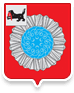 Основные показатели бюджета муниципального образования Слюдянский район за 2015 год (тыс.рублей)
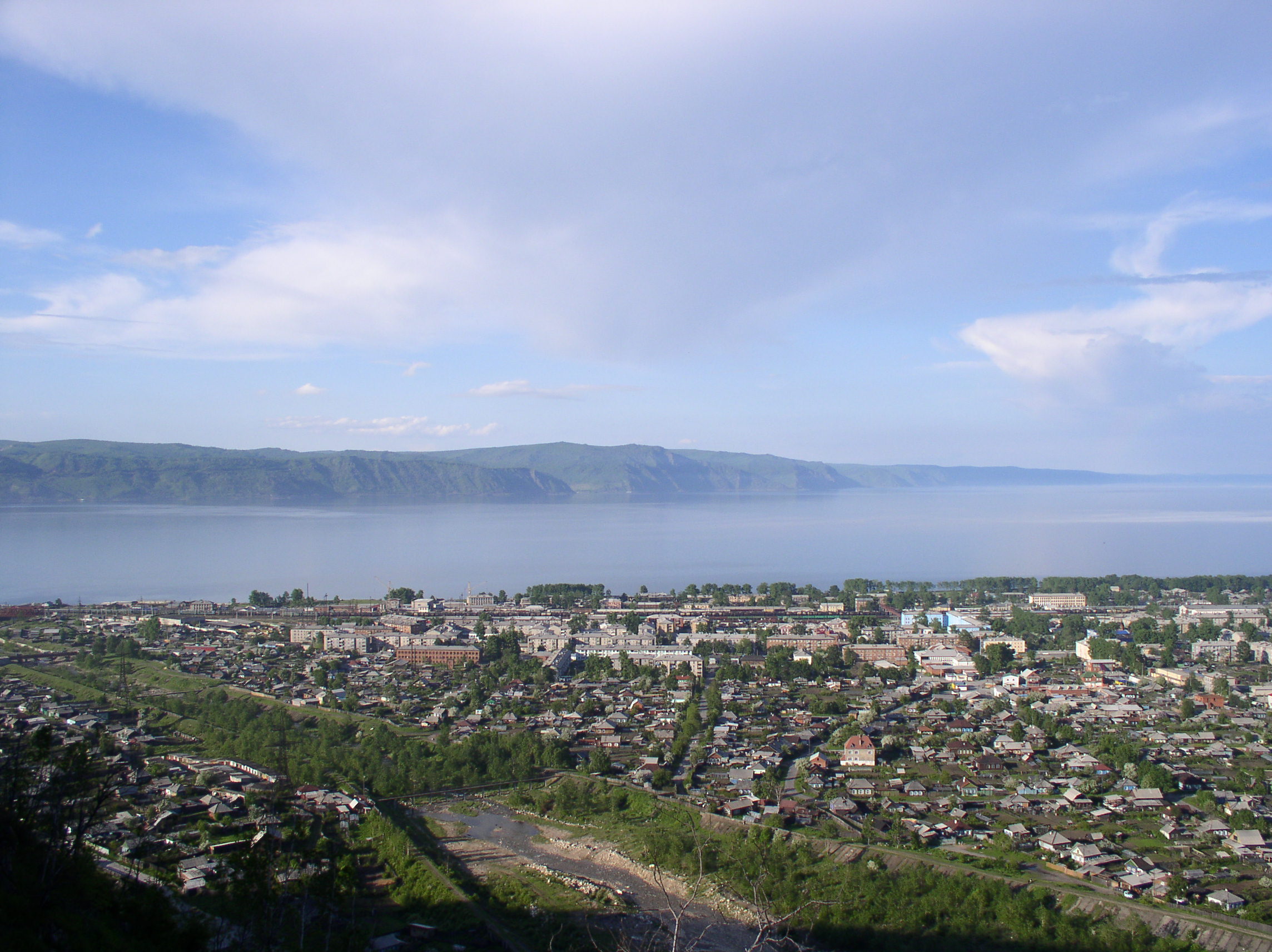 Расходы бюджета МО Слюдянский район
Доходы бюджета МО Слюдянский район
Дефицит бюджета МО Слюдянский район
+33%
+30%
+163%
-17%
-15,5%
-56%
Объем муниципального долга составил 70 647 тыс.рублей или 36,6% от объема налоговых и неналоговых доходов бюджета района
2
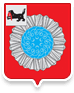 Расходы на содержание органов местного самоуправления
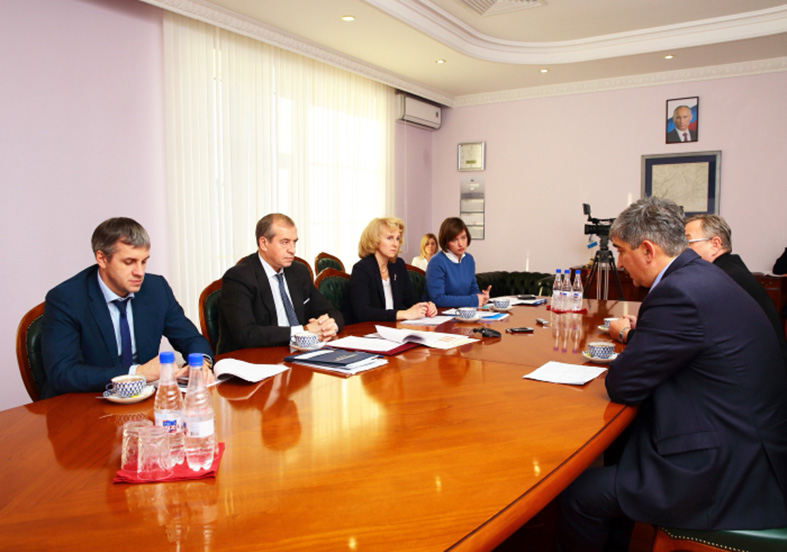 Количество муниципальных служащих на 1000 населения муниципального образования Слюдянский район составляет 1,5 единицы
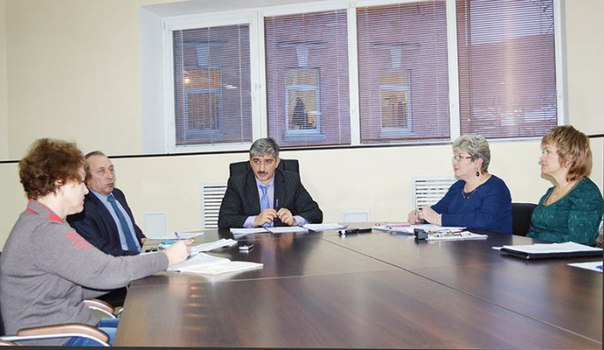 Удельный вес расходов на содержание органов местного самоуправления в общем объеме расходов бюджета муниципального образования Слюдянский район составил 10%
3
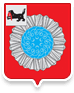 Динамика исполнения доходной части бюджета муниципального образования Слюдянский район за 2014-2015 года, млн. руб.
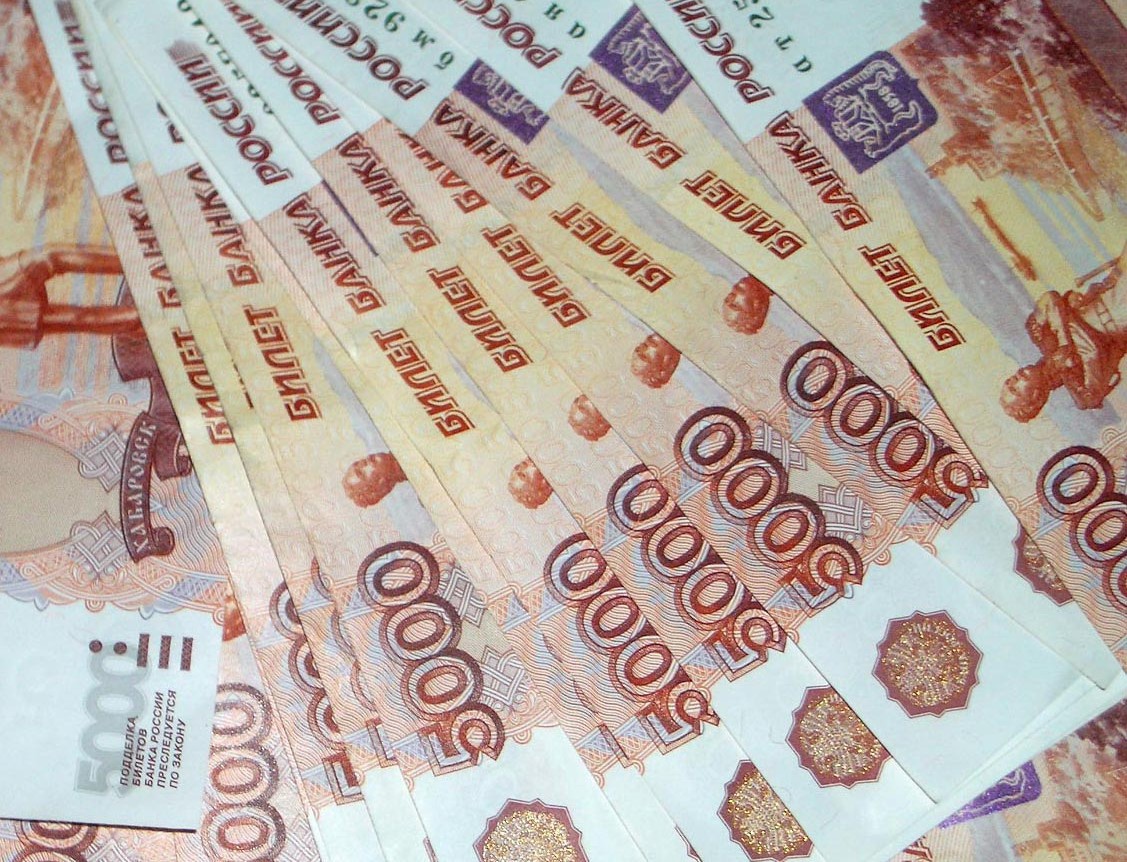 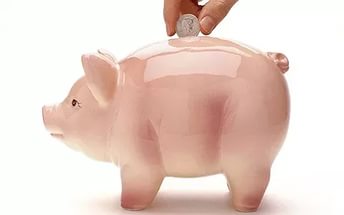 Доходы за 2015 год
747 243 т.р.
-138
Среднедушевые налоговые и неналоговые доходы, руб./чел.  
Слюдянский муниципальный район 2-е место
4
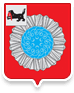 Исполнение доходов бюджета муниципального образования Слюдянский район за 2015 год
Налоги на совокупный доход  16 051 т.р.
Налог на доходы физических лиц 146 430 т.р.
Доходы от оказания платных услуг (работ) и компенсации затрат государства 126 т.р.
Государственная пошлина 7 903 т.р.
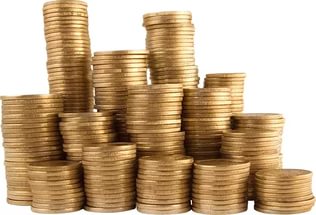 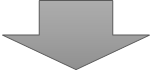 Доходы от использования имущества 13 265 т.р.
Платежи при пользовании природными ресурсами   911 т.р.
Межбюджетные трансферты
553 969 т.р.
Доходы бюджета 
747 243 т.р.
Налоговые доходы 
170 384 т.р.
Неналоговые доходы 
22 890 т.р.
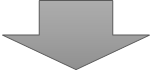 Дотации 46 211 т.р.
Доходы от продажи материальных и нематериальных активов            5 235 т.р.
Субсидии  50 343 т.р.
Субвенции 447 009т.р.
Иные межбюджетные трансферты 10 903 т.р.
Задолженность и пересчеты по отмененным налогам и сборам -0,075 т.р.
Возврат остатков -497 т.р.
Штрафы, санкции, возмещение ущерба 3 186 т.р.
Прочие неналоговые доходы 167 т.р.
5
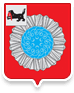 Доходы бюджета муниципального образования Слюдянский район по налоговым и неналоговым доходам в 2014-2015 годах, тыс.руб.
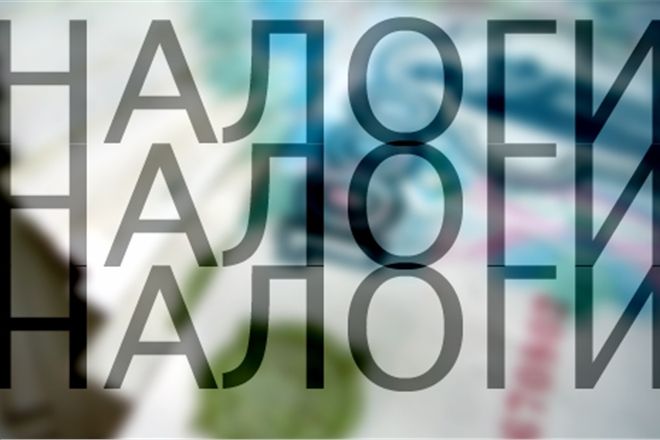 6
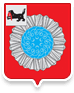 Налог на доходы физических лиц в 2014-2015 годах, тыс.руб.
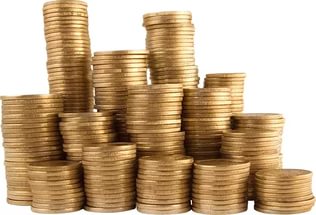 Рост поступлений в 2015 году объясняется:

1) выплатой единоразовой премии на предприятии ЗАО «Дорожник» по итогам 2014 в сумме 3 359 тыс.руб; 

2) частичным погашением задолженности за прошлые года предприятиями жилищно-коммунального комплекса Слюдянского района в сумме 1 093 тыс.руб.
7
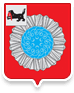 Налоги на совокупный доход
2015 год
2014 год
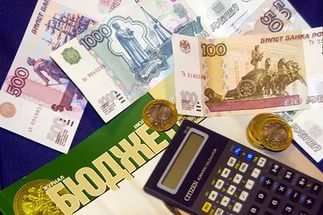 Единый налог на вмененный доход 
14 858,8 тыс.руб
Единый налог на вмененный доход 
16 033,7 тыс.руб.
Темп роста 107,9%
16 051,2 тыс.руб.
14 881,8 тыс.руб.
Налог, взымаемый в связи с применением патентной системы налогообложения 
23 тыс.руб.
Единый сельскохозяйственный налог 0,004 тыс.руб.
Налог, взымаемый в связи с применением патентной системы налогообложения 
17,3 тыс.руб.
Единый сельскохозяйственный налог 0,2 тыс.руб.
Рост поступлений по единому налогу на вмененный доход для отдельных видов деятельности объясняется увеличением коэффициента-дефлятора на 7,53%
Сокращение поступления налога, взимаемого в связи с применением патентной системы налогообложения объясняется снижением количества налогоплательщиков (в 2014 году – 4 чел., 2015 году – 3 чел.).
8
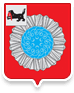 Государственная пошлина, тыс.руб.
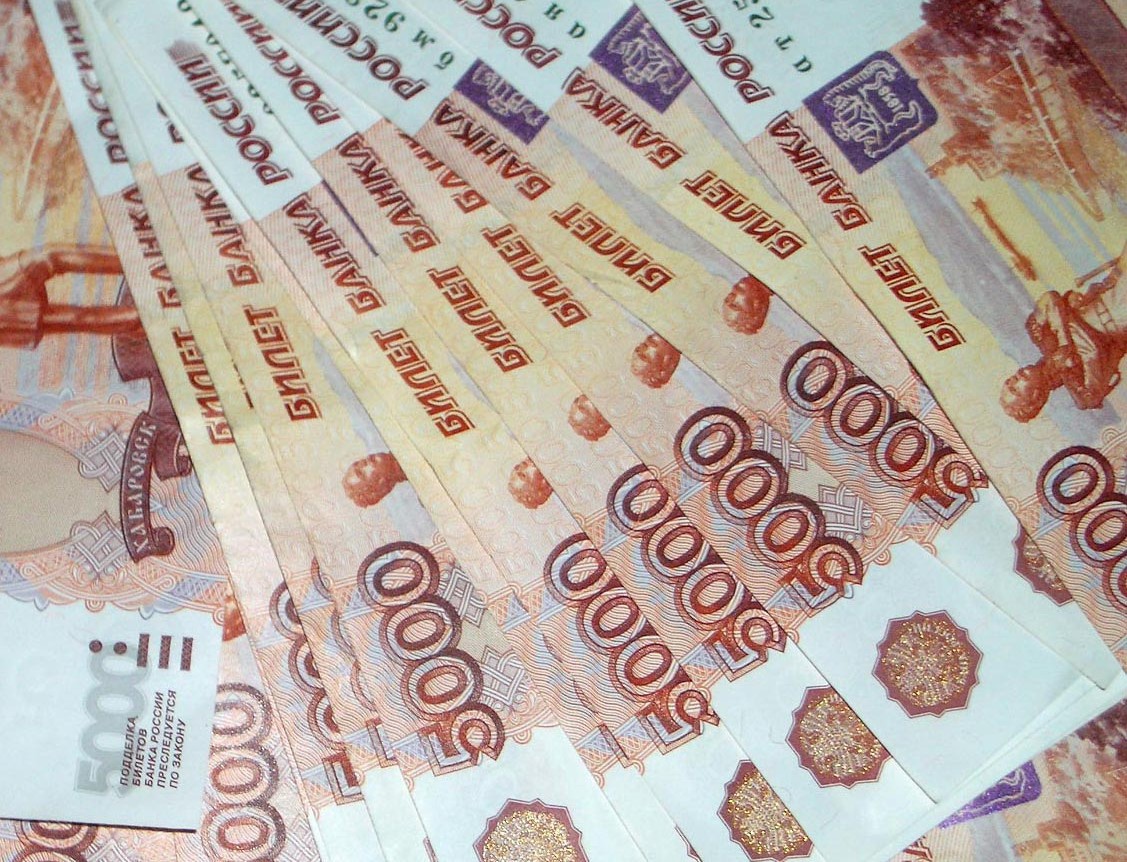 9
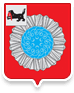 Показатели поступления доходов от использования имущества, находящегося в государственной и муниципальной собственности 2014-2015 годах, тыс.руб.
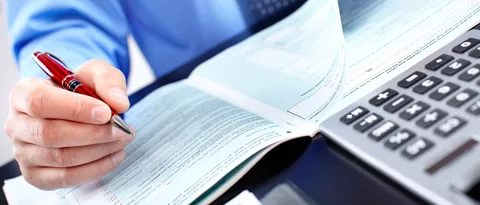 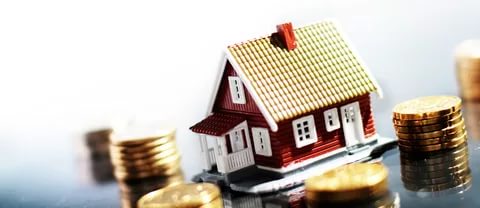 10
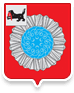 Платежи при пользовании природными ресурсами, тыс. руб.
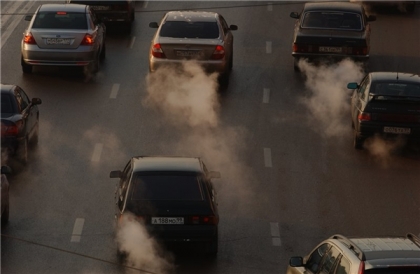 Общий объем поступлений в 2015 году 910,6 тыс. руб.    из них:

- плата за выбросы загрязняющих веществ в атмосферный воздух стационарными объектами 132,7 тыс. руб.;

- плата за выбросы загрязняющих веществ в атмосферный воздух передвижными объектами 43,1 тыс. руб.;

- плата за выбросы загрязняющих веществ в водные объекты 165,1 тыс.руб.;
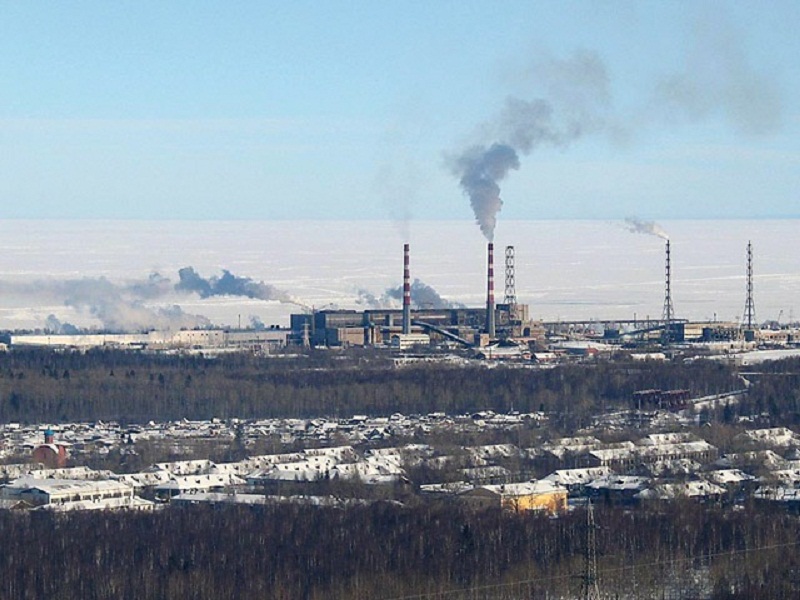 - плата за размещение отходов производства и потребления 569,6 тыс.руб.
11
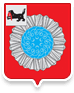 Доходы от продажи материальных и нематериальных доходов, тыс.руб.
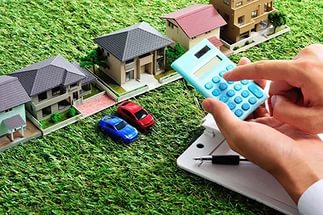 По сравнению с 2014 годом произошло увеличение поступлений на 3 316,4 тыс. руб. или 172,8%.
Доходы от реализации имущества, темп роста поступлений к 2014 году составил 89,9%, так как в 2015 году произведен выкуп нежилого помещения на сумму 837 тыс.руб. и заключен новый договор купли-продажи с рассрочкой платежа на 3 года на сумму 1 083 тыс.руб.
+1 143
+2 161,7
Доходы от продажи земельных участков рост в 2015 году за счет продажи в Култукском муниципальном образовании земельного участка предприятию ОАО «АкваСиб» на сумму 1 100,0 тыс.руб., а также в Байкальском муниципальном образовании был произведен выкуп земельных участков физическими лицами на сумму 544,5 тыс.руб.
12
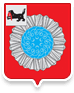 Штрафы, санкции, возмещение ущерба в 2014-2015 годах, тыс.руб.
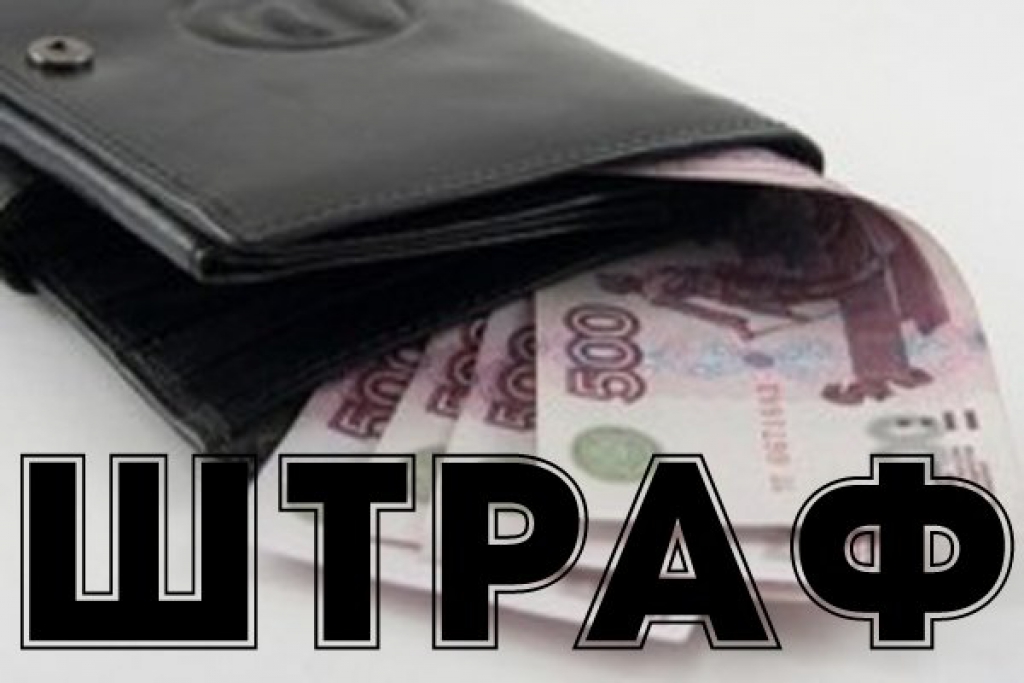 Увеличение поступлений в 2015 году обусловлено единоразовыми поступлениями на сумму 715 тыс.руб:
- за уклонение административного наказания в сумме 290 тыс.руб., 
- за создание несанкционированной свалки в сумме 164 тыс.руб., 
- за незаконную торговлю спиртосодержащей и табачной продукции в сумме 261 тыс.руб.
13
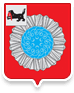 Прочие неналоговые доходы, тыс.руб.
Прочие неналоговые доходы исполнены в сумме 166,8 тыс. руб., в том числе:
- невыясненные поступления составили -0,5 тыс. руб., так как в 2015 году произведено уточнение невыясненных поступлений, поступивших в бюджет 30.12.2014 года.
- прочие неналоговые доходы составили 167,3 тыс. руб., из них 138,8 тыс. руб. от продажи имущества в связи с ликвидацией предприятия (МУП «Феникс»), 29 тыс.руб.- произведен возврат по больничным листам из ФСС за 2014 год.
14
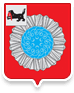 Безвозмездные поступления
В отчетном году в бюджет Слюдянского района поступило 553 968,8 тыс. руб. межбюджетных трансфертов, или 99,9% от запланированных сумм.
15
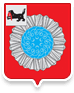 Безвозмездные поступления от других бюджетов бюджетной системы РФ в 2014-2015 годах, тыс. руб.
16
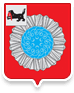 Дотации
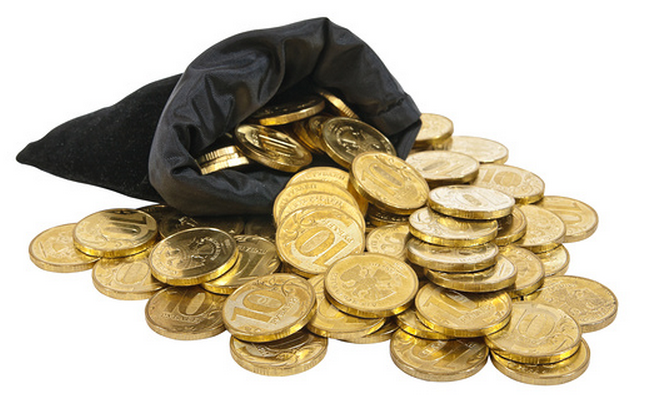 17
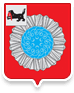 Субсидии
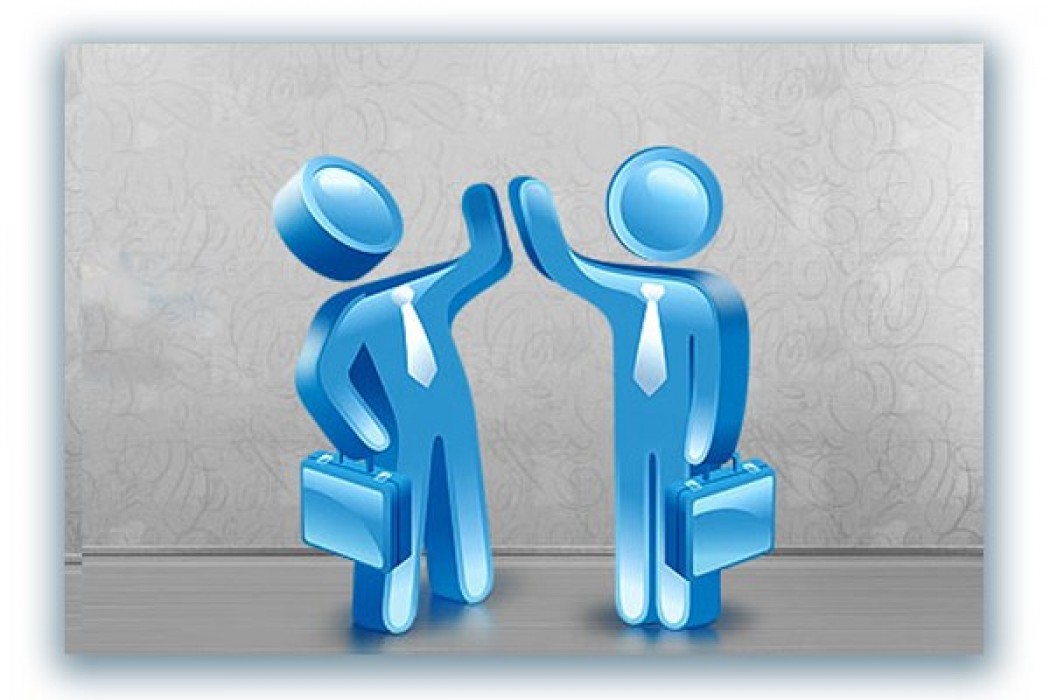 Субсидия в целях софинансирования расходов, связанных с оплатой стоимости набора продуктов питания в лагерях с дневным пребыванием детей в рамках подпрограммы "Развитие системы отдыха и оздоровления детей в Иркутской области« - 1 463,7 тыс.руб.
Субсидия на поддержку  начинающих – гранты начинающим по созданию собственного бизнеса – 78,7 тыс. руб.,
Субсидии на государственную поддержку малого и среднего предпринимательства, включая крестьянские (фермерские) хозяйства – 577,5 тыс. руб.
Субсидия на реализацию мероприятий, направленных на повышение эффективности бюджетных расходов МО Иркутской области  - 4 000 тыс.руб.
Субсидия на выравнивание обеспеченности муниципальных районов Иркутской области – 43 288,5 тыс.руб.
18
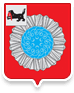 Субвенции
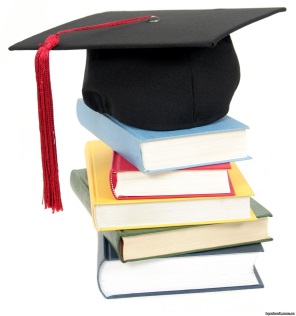 Хранение, комплектования, учет и использование архивных документов, относящихся к государственной собственности Иркутской области - 340,2 тыс.руб.
Государственные полномочия в сфере труда – 605,2 тыс.руб.
Определение персонального состава и обеспечение деятельности районных (городских), районных в городах комиссий по делам несовершеннолетних и защите их прав                       -1 219,2 тыс.руб.
Производство и оборот этилового спирта, алкогольной и спиртосодержащей продукции  – 478,0 тыс.руб.
Предоставление мер социальной поддержки многодетным и малоимущим семьям                         – 5 266,9 тыс.руб.
Определение персонального состава и обеспечение деятельности административных комиссий – 1 210,4 тыс.руб.
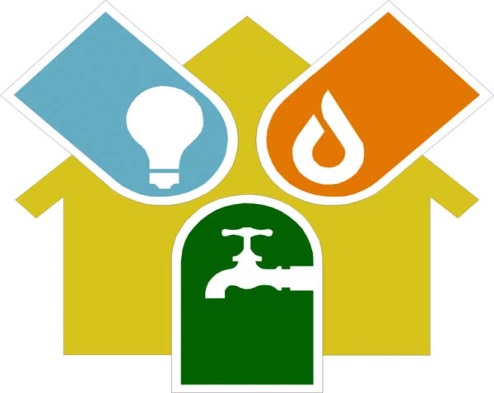 В сфере обращения с безнадзорными собаками и кошками – 263,0 тыс.руб.
19
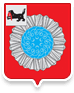 Иные межбюджетные трансферты
Иные межбюджетные трансферты при плановых назначениях 10 902,7 тыс. руб. выполнены на 100%, в том числе:
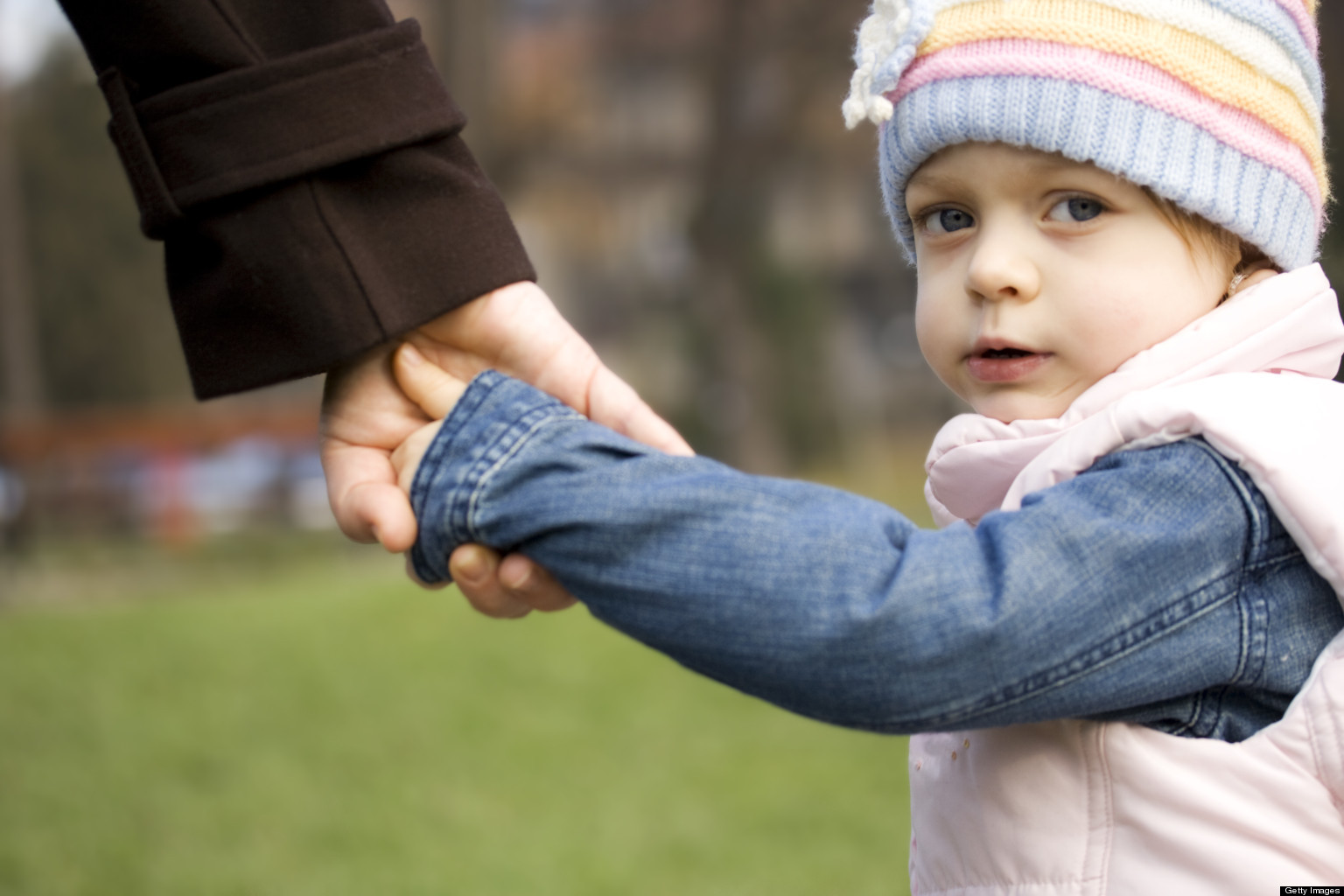 по межбюджетным трансфертам, передаваемых бюджетам муниципальных образований на осуществление части полномочий по решению вопросов местного значения в соответствии с заключенными соглашениями исполнены в сумме 3 050,0 тыс. руб.:
единая дежурно-диспетчерская служба – 1 241,3 тыс. руб.;
выдача разрешений на строительство и ввод объектов в эксплуатацию – 495,6 тыс. руб.; 
организации и осуществление мероприятий по гражданской обороне, защите населения и территорий поселений от ЧС природного и техногенного характера – 977,9 тыс. руб.;
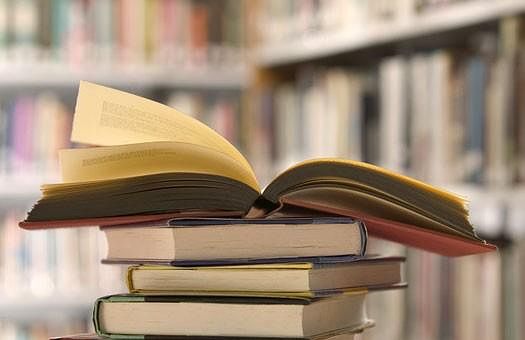 организация секретного делопроизводства – 335,1 тыс. руб.; 

- по межбюджетным трансфертам, передаваемые бюджетам муниципальных районов на комплектование книжных фондов в сумме 44,9 тыс.руб. или 100% от утвержденных плановых назначений. 
- по прочим межбюджетным трансфертам на исполнение судебных актов по обеспечению жилыми помещениями детей-сирот и детей, оставшихся без попечения родителей, вынесенных в соответствии с Законом Иркутской области от 22.06.2010 №50 и от 29.06.2010 №52 исполнение плана в сумме 7 807,8 тыс. руб. или 100%.
20
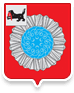 Возврат остатков субсидий, субвенций прошлых лет
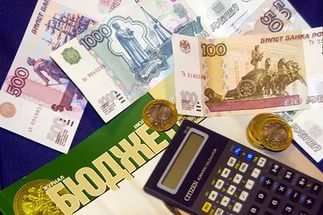 Возврат остатков субсидий, субвенций и иных межбюджетных трансфертов, имеющих целевое назначение, прошлых лет осуществлен по бюджету муниципального образования Слюдянский район в размере 497,4 тыс. руб. по субвенции на оплату жилого помещения и коммунальных услуг за 2014 год.
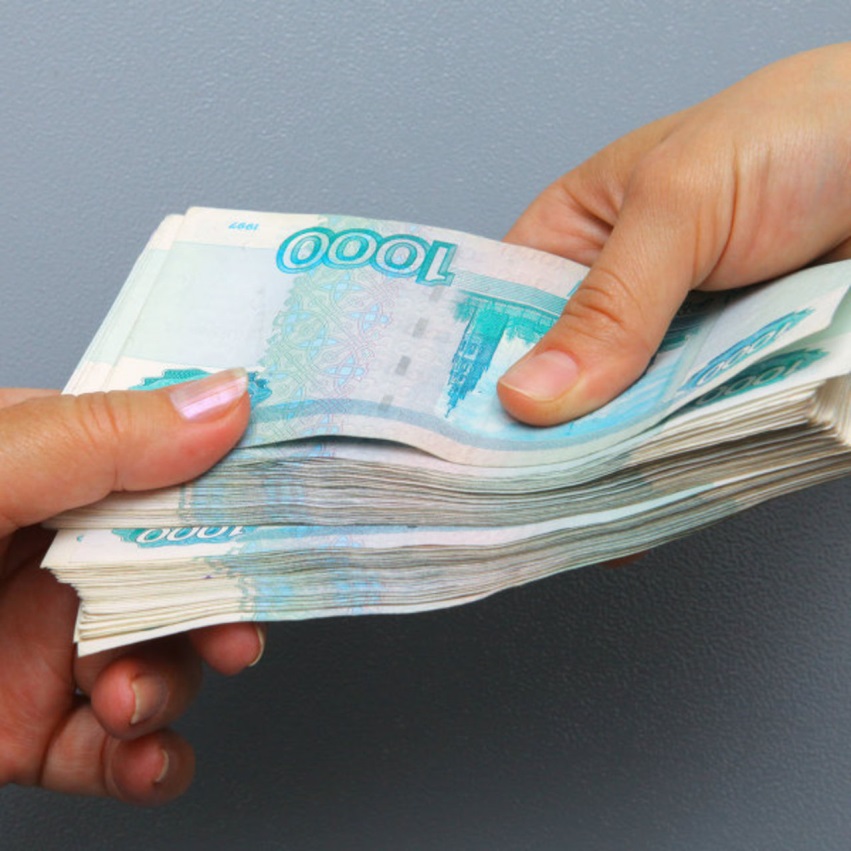 21
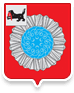 Структура расходов бюджета муниципального образования Слюдянский район в 2015 году
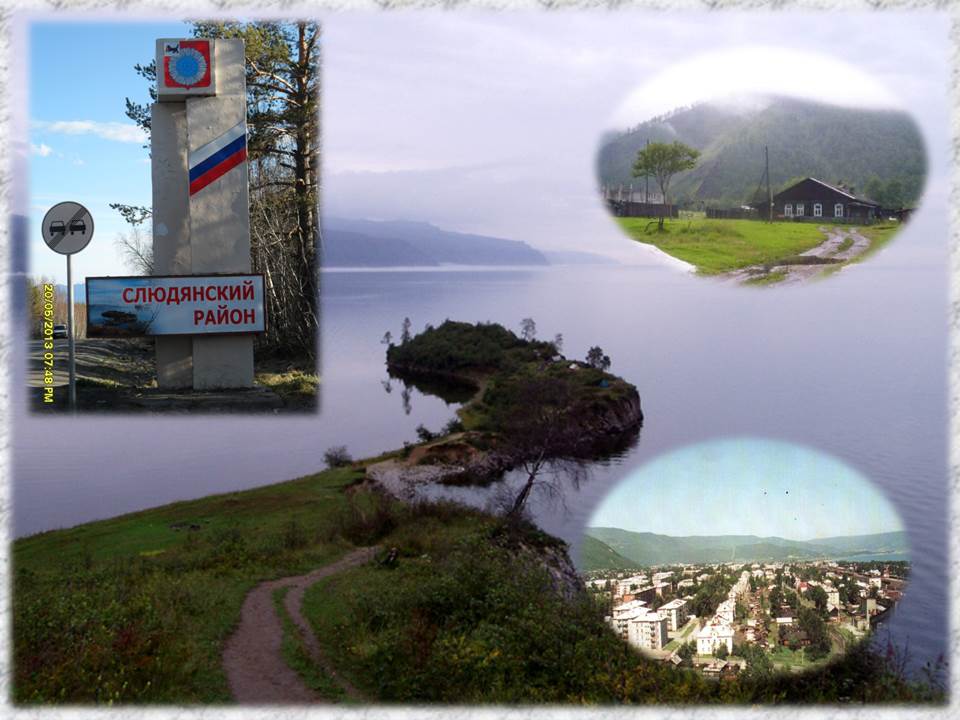 Исполнение бюджета муниципального образования Слюдянский район по расходам
Тыс.рублей
22
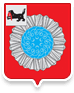 Социально-значимые расходы в 2015 году
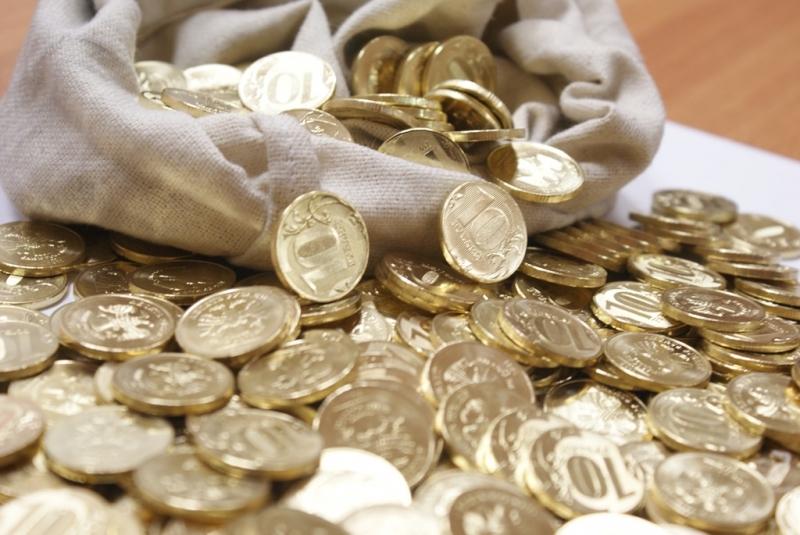 Динамика расходов бюджета муниципального образования Слюдянский район за 2012-2015 годы
923 107
778 589
764 003
694 735
Объем социально-значимых расходов в 2015 году составил 663 574 тыс.рублей или 87% от общего объема расходов, из них:
-расходы на оплату труда – 430 261 тыс.рублей, что на +28 197тыс.рублей выше расходов 2014 года;
-расходы на начисления на оплату труда – 128 862 тыс.рублей, что на +8 001 тыс.рублей выше расходов 2014 года;
-расходы на коммунальные услуги и электроэнергию – 43 861 тыс.рублей;
-субсидии ЖКУ и прочая социальная помощь – 60 590 тыс.рублей – на +5 863 тыс.рублей
23
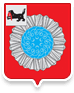 Исполнение муниципальных программ в 2015 году
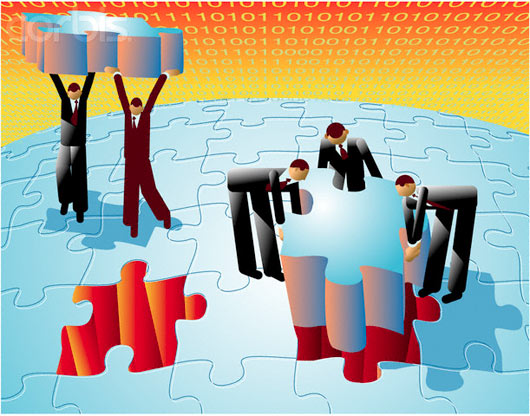 При плане 770 485,7 тыс.рублей исполнение составило 754 080,8 тыс.рублей или 97,9%. Объем муниципальных программ в общем объеме расходов составил 98,7%.
24
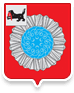 Муниципальная программа "Развитие образования в муниципальном образовании Слюдянский район на 2014-2018 годы"
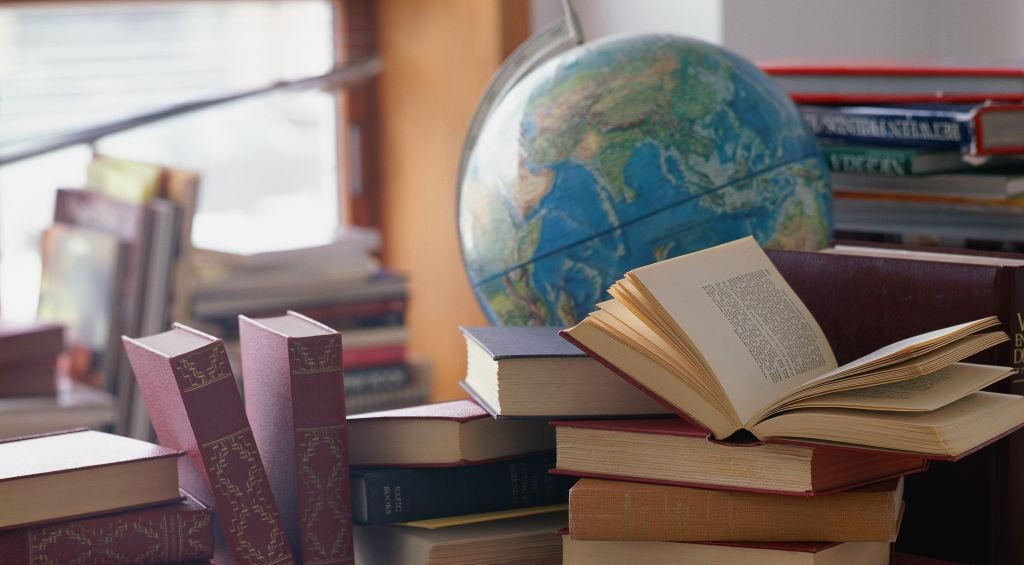 Цель: Обеспечение доступности и повышение качества предоставления дошкольного, начального общего, основного общего, среднего общего и дополнительного образования
513 207,6 (98,4%)
Средняя заработная плата работников образовательных организаций (тыс.руб.)
25
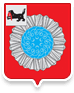 Основные результаты реализации программы в 2015 году
В рамках осуществления отдельных областных государственных полномочий по предоставлению мер социальной поддержки многодетным и малоимущим семьям областные средства в сумме 5 267 тыс.рублей направлены на питание детей  из многодетных и малоимущих семей. Количество учащихся, которым предоставлялось бесплатное питание, составляет 2005 человек, в том числе многодетные семьи 639 человек, малоимущие 1366 человек.
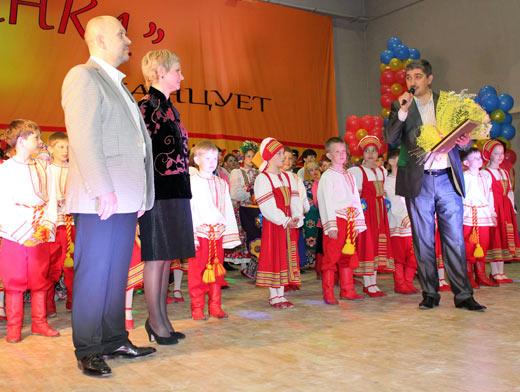 Дополнительное образование
В сфере физической культуры и спорта (2 детско-юношеские спортивные школы)
В сфере образования (2 детских дома творчества, 2 детские школы искусств)
20 497 тыс.рублей
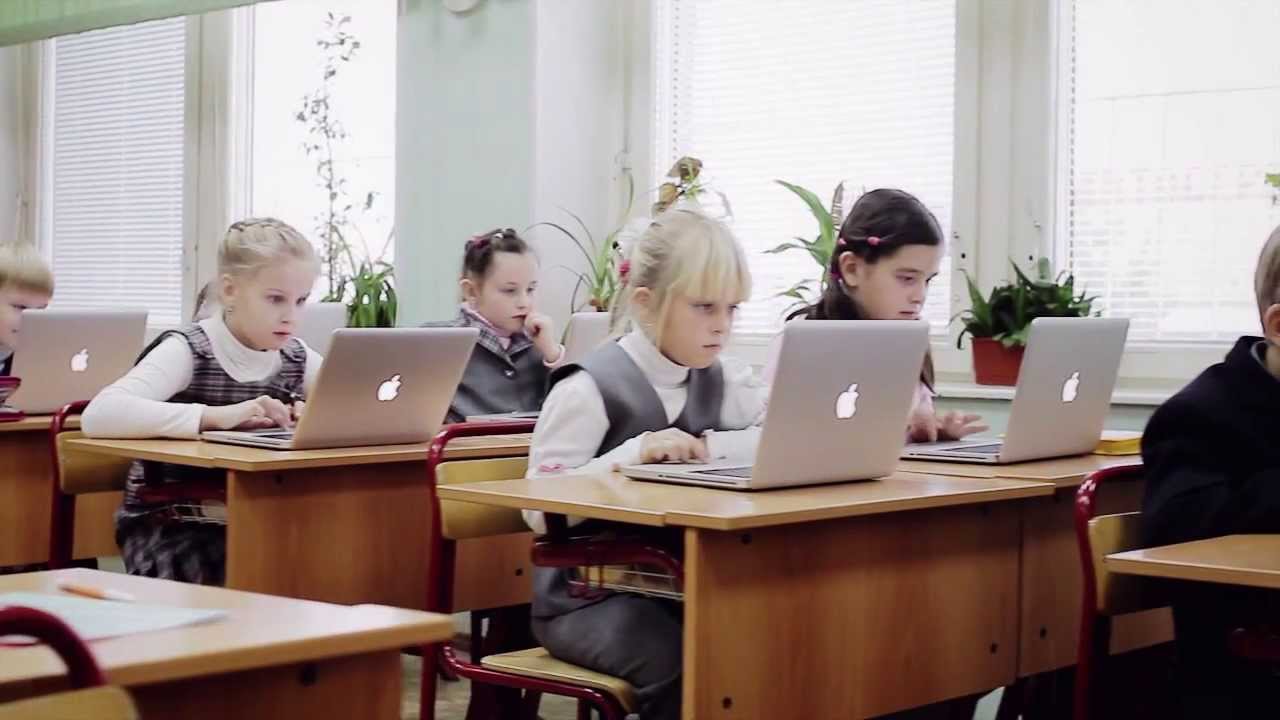 45 964,2 тыс.рублей
Предоставление субсидий на финансовое обеспечение выполнения муниципального задания из бюджета муниципального образования Слюдянский район
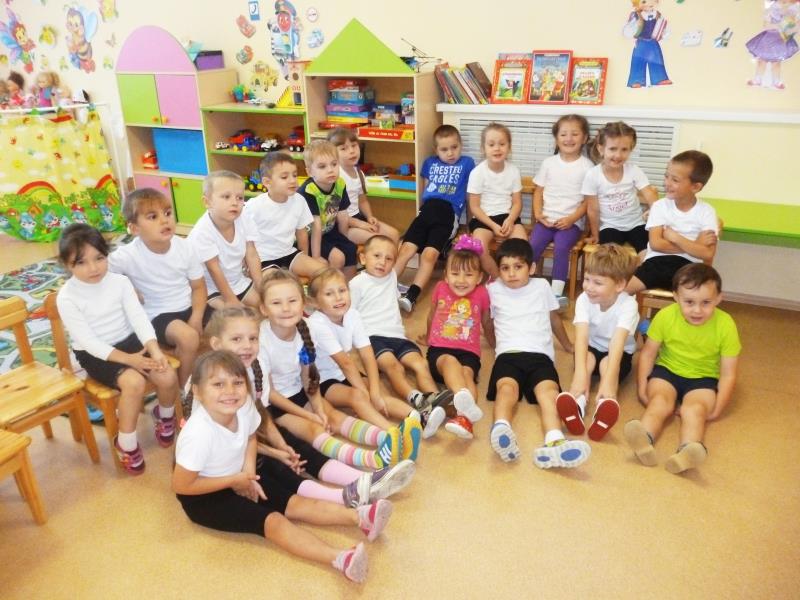 16 295,5 тыс.рублей
Дошкольное образование
47 486,3 тыс.рублей
126 770,7 тыс.рублей  -  субвенция на обеспечение государственных гарантий реализации прав на получение общедоступного и бесплатного дошкольного образования в муниципальных дошкольных образовательных организациях (12 детских садов). В декабре 2015года сеть увеличена на 1 учреждение  на основании Постановления администрации муниципального образования Слюдянский район от 23.10.2015 года № 935 «О создании муниципального бюджетного дошкольного образовательного учреждения «Детский сад общеразвивающего вида № 8 «Солнышко» г. Слюдянка».
Заработная плата с начислениями на нее – 125 685,2 тыс.рублей
Игры, игрушки – 1 085,5 тыс.рублей
Общее образование
251 716,2 тыс.рублей  -  субвенции на обеспечение государственных гарантий реализации прав на получение общедоступного и бесплатного дошкольного, начального общего, основного общего, среднего общего образования (16 муниципальных школ). МБОУ ВСОШ № 8 г.Слюдянка реорганизована в форме присоединения к МБОУ СОШ № 49 г. Слюдянка.
Заработная плата с начислениями на нее – 244 390,2 тыс.рублей
Учебные расходы – 7 326 тыс.рублей
26
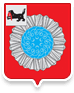 Муниципальная программа "Развитие культуры в муниципальном образовании Слюдянский район на 2014-2018 годы"
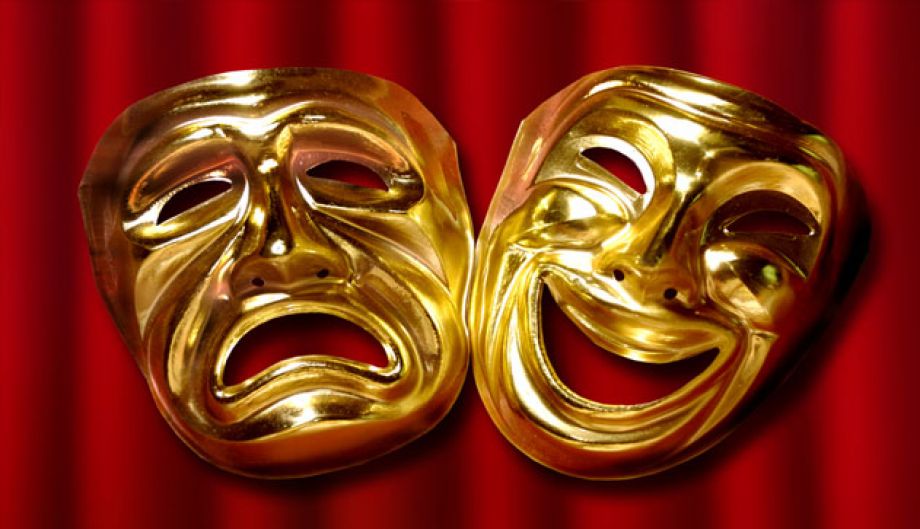 Цель: сохранение и развитие самобытного историко-культурного наследия Слюдянского района, поддержка жизнеспособных форм традиционной культуры, приобщение к духовно-нравственным и культурным традициям всех слоев населения, обеспечение деятельности объектов культуры, содействующих популяризации культурного наследия, создание единого культурного пространства и равных возможностей для всех жителей района в доступе к культурным благам.
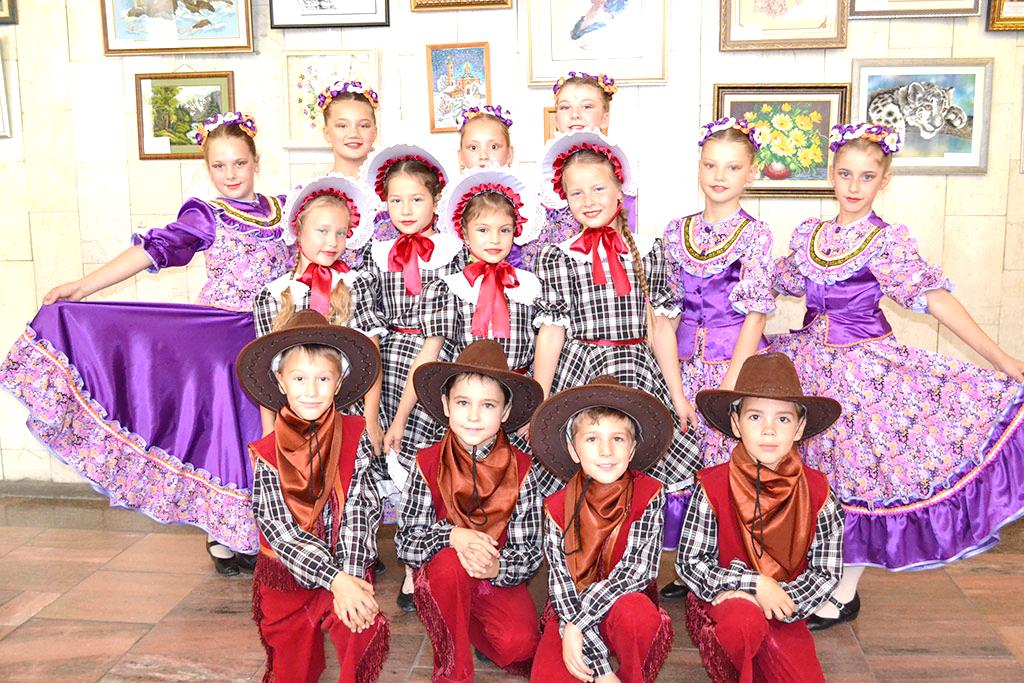 Средняя заработная плата основных работников учреждений культуры (тыс.рублей)
Предоставлено субсидии на финансовое обеспечение выполнения муниципального задания из бюджета муниципального образования Слюдянский район в сумме 
21 307,6 тыс.рублей
Библиотека 13 441 тыс.рублей
Дом культуры  
 7 866,6 тыс.рублей
Расходы на комплектование книжных фондов библиотек МО за счет средств федерального бюджета составили 21,2 тыс.рублей, за счет средств областного бюджета  23,7 тыс.рублей
27
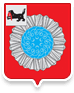 Муниципальная программа "Развитие системы отдыха и оздоровления детей в МО Слюдянский район на 2014-2018 годы"
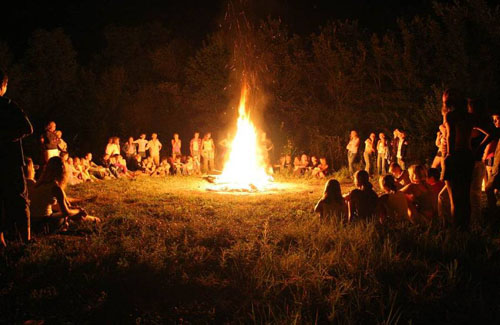 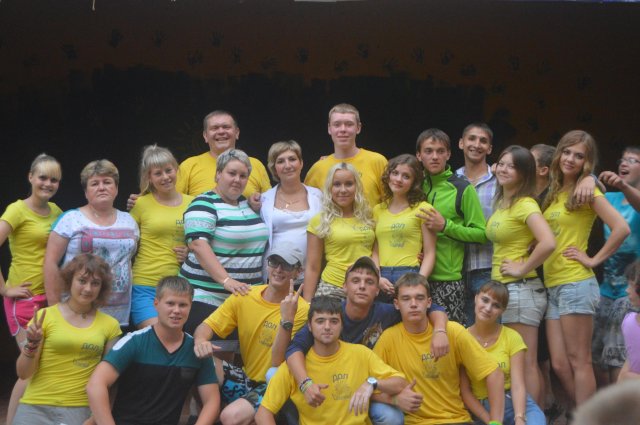 Цель: Развитие системы отдыха и оздоровления детей, обеспечивающей их вовлечение в организованные формы отдыха в летний период; повышение качества предоставляемых услуг в сфере оздоровления и отдыха детей
2 978,3 (89,5%)
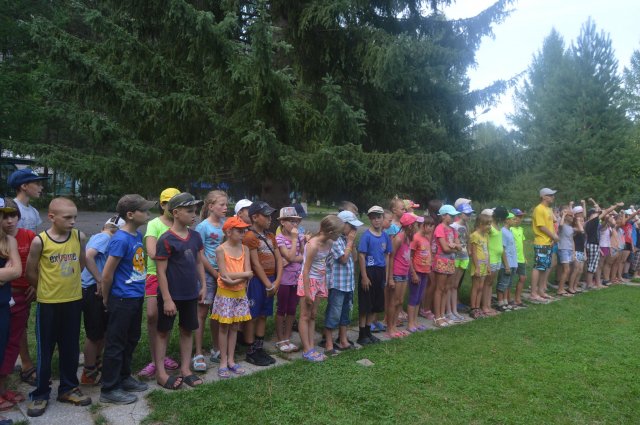 Расходы за счет средств областного бюджета в рамках подпрограммы "Развитие системы отдыха и оздоровления детей в Иркутской области" на 2014-2018 годы государственной программы Иркутской области "Социальная поддержка населения" на 2014-2018 годы на оплату стоимости набора продуктов питания в лагерях с дневным пребыванием детей составили 1 463,7 тыс. рублей или 100% от плановых назначений. 
Расходы на софинансирование за счет средств местного бюджета  составили 162,7 тыс. рублей или 100%.
28
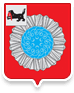 Муниципальная программа "Содействие развитию учреждений образования и культуры в муниципальном образовании Слюдянский район на 2014-2018 годы"
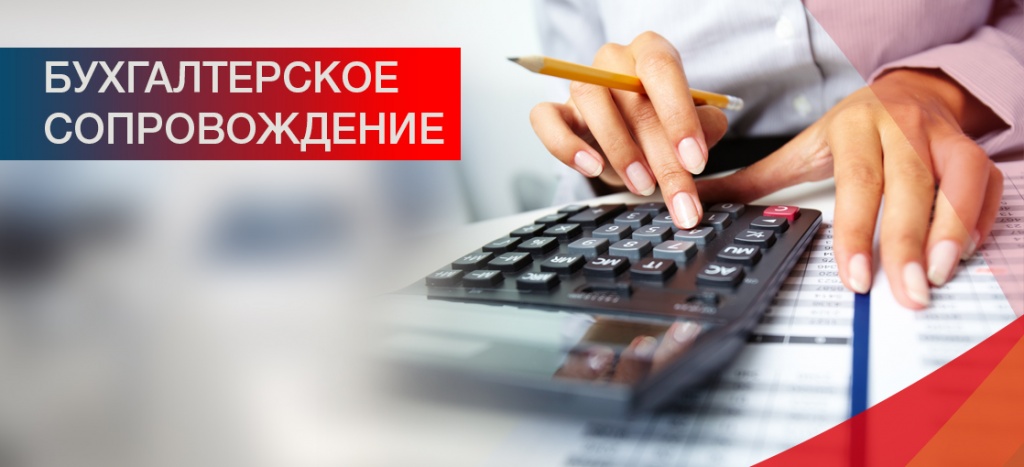 Цель: Развитие учреждений образования и культуры в муниципальном образовании Слюдянский район
Расходы направлены на функционирование централизованной бухгалтерии, обслуживающей 38 учреждений образования, хозяйственной группы и группы питания, образованной из сети учреждений образования и культуры и содержание технического и вспомогательного персонала учреждений культуры, а так же на функционирование информационно-методического центра, проведение культурно-массовых мероприятий в Слюдянском муниципальном районе.
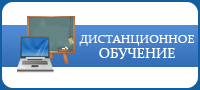 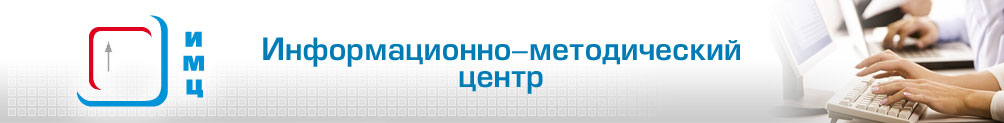 29
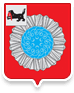 Муниципальная программа "Развитие физической культуры и спорта в муниципальном образовании Слюдянский район на 2014-2018 годы"
Цель: Обеспечение максимальной вовлеченности населения в систематические занятия физкультурой и спортом, развитие спорта высших достижений. Обеспечение условий для развития на территории муниципального образования Слюдянский район физической культуры и массового спорта, организация проведения официальных физкультурно-оздоровительных и спортивно-массовых мероприятий на территории муниципального района.   Поэтапное внедрение Всероссийского физкультурно-спортивного комплекса «Готов к труду и обороне» (ГТО) на территории муниципального образования Слюдянский район.
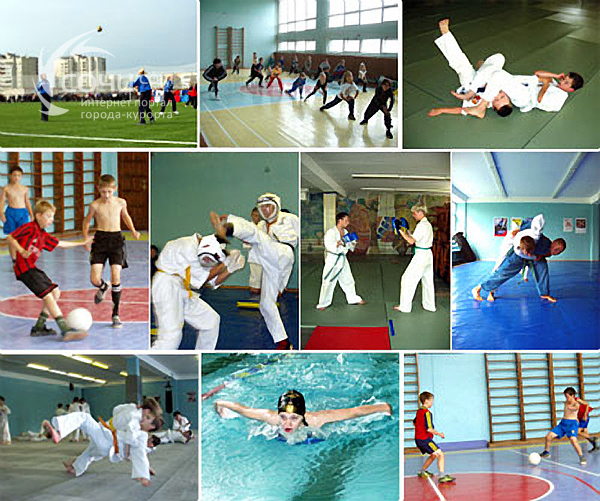 30
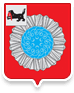 Муниципальная программа "Молодёжная политика в муниципальном образовании Слюдянский район на 2014-2018 годы"
Цель: Обеспечение успешной социализации и эффективной самореализации молодежи. Повышение эффективности реализации муниципальной молодежной политики
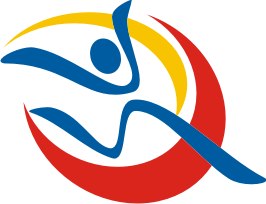 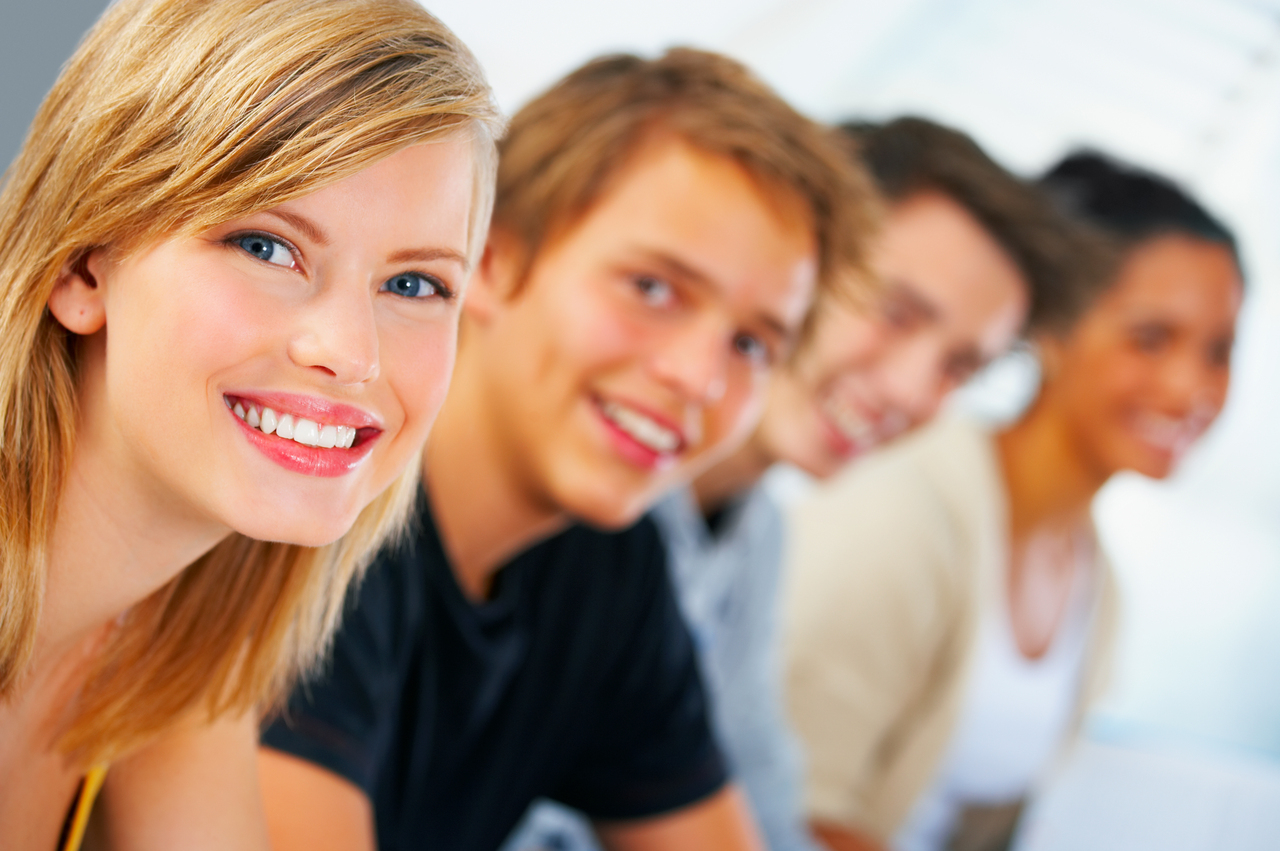 Расходы направлены на проведение областных и районных мероприятий - молодежной акции "Молодежь Прибайкалья", конкурса "Молодежь Слюдянского района в лицах, конкурса рисунков на тему "Мир глазами детей" посвященный Международному дню защиты детей, военно-спортивной игры «Зарница», районного туристического слета «Байкальский ориентир-2015» и других, а также на приобретение призов и подарков для проведения мероприятий по профилактике социально-негативных явлений и проведение районного конкурса «Жемчужина Сибири»;
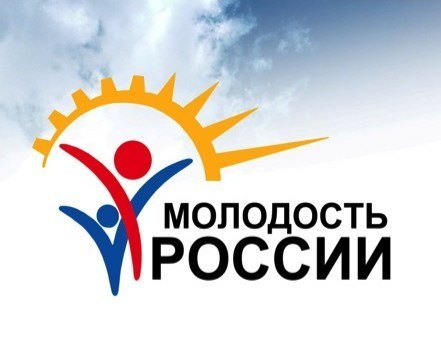 31
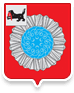 Муниципальная программа "Безопасность дорожного движения в муниципальном образовании Слюдянский район на 2014-2018 годы"
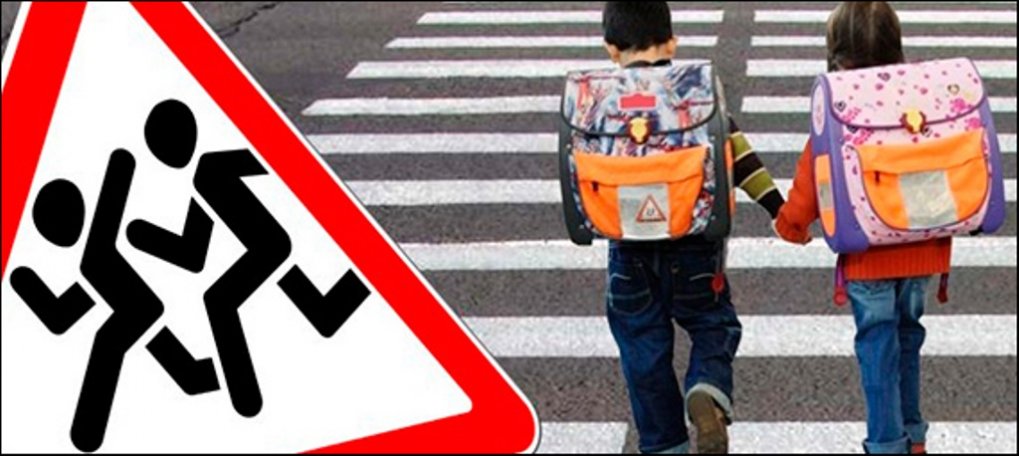 Цель: Повышение безопасности дорожного движения в Слюдянском районе
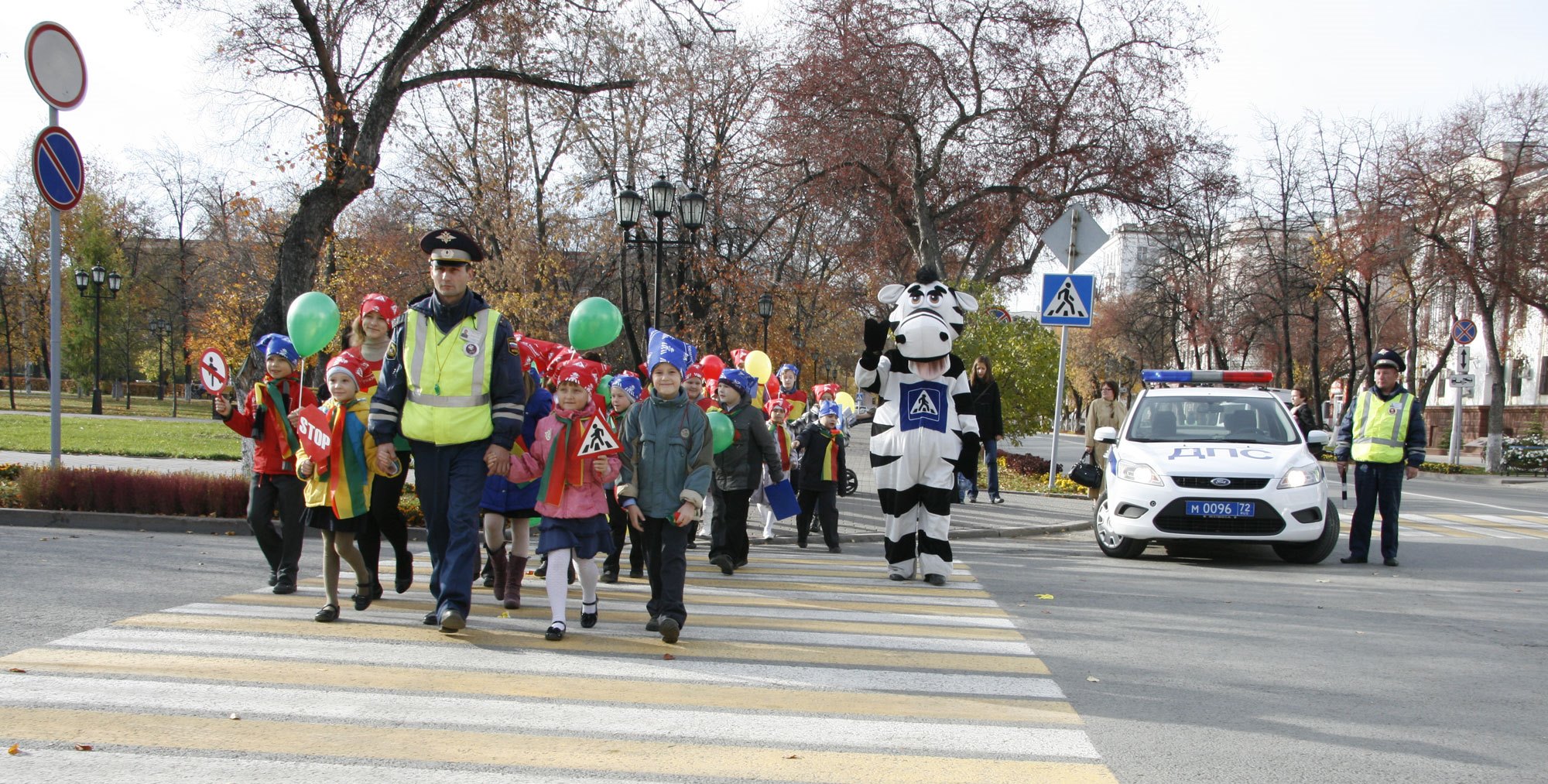 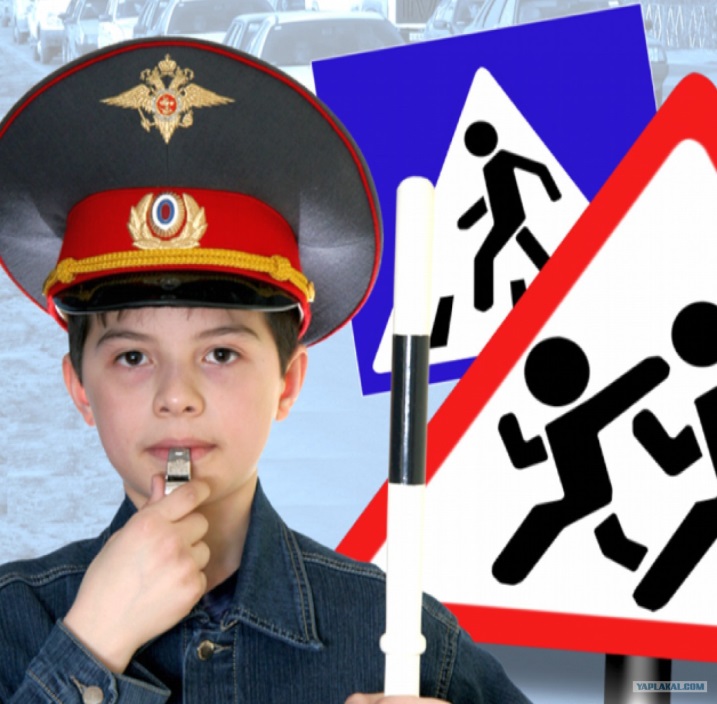 Расходы направлены на проведение слета-конкурса «Безопасное колесо», а также на проведение олимпиад и акций по безопасности дорожного движения
32
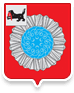 Муниципальная программа "Обеспечение комплексных мер безопасности  в муниципальном образовании Слюдянский район на 2014-2018 годы"
Цель: Повышение готовности и эффективности функционирования региональной системы оповещения.  Создание, накопление и восполнение резерва материальных ресурсов в Слюдянском муниципальном районе. Обеспечение защиты прав и свобод граждан, внедрение в социальную практику установок толерантного сознания, совершенствование системы профилактических мер анти экстремистской направленности, предупреждение ксенофобных проявлений. Стабилизация криминогенной ситуации в Слюдянском муниципальном районе путем комплексного решения проблем по обеспечению надлежащего уровня общественной безопасности, защите общественного порядка, защите конституционных прав и свобод граждан, проживающих на территории Слюдянского муниципального района.
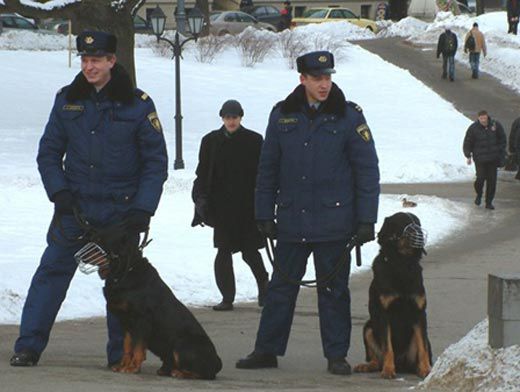 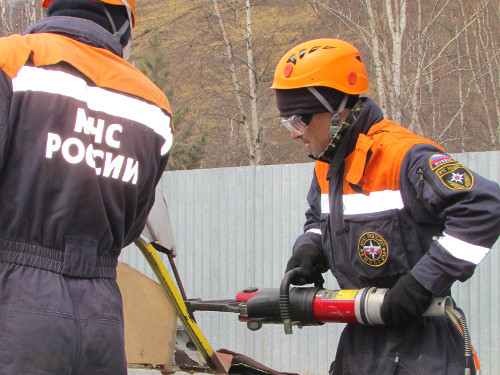 33
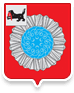 Муниципальная программа "Социальная поддержка населения муниципального образования Слюдянский район на 2014-2018 годы"
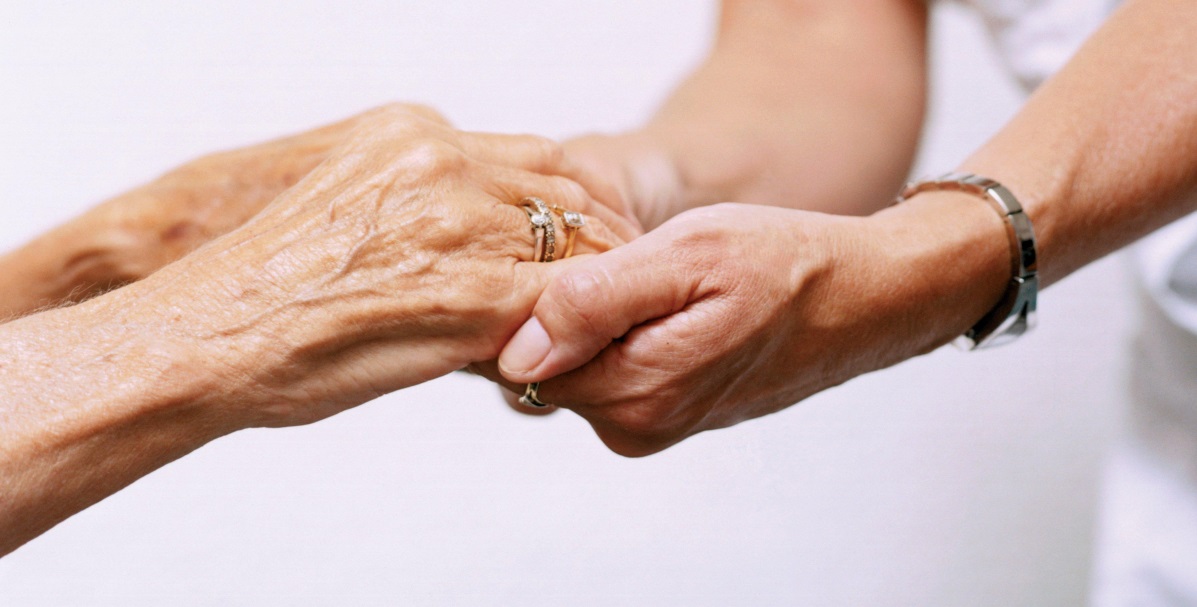 Цель: Улучшение качества жизни отдельных категорий граждан
68 503 (99,8%)
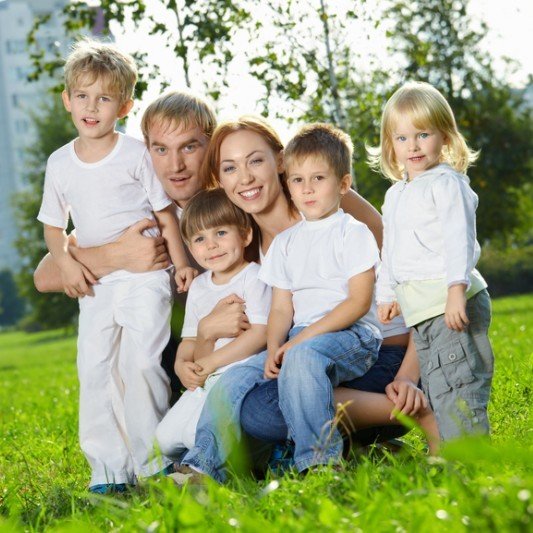 За счет средств федерального бюджета в рамках исполнения мероприятий государственной программы Российской Федерации "Доступная среда" на 2011 - 2015 годы в рамках подпрограммы "Обеспечение доступности приоритетных объектов и услуг в приоритетных сферах жизнедеятельности инвалидов и других маломобильных групп населения" государственной программы Российской Федерации "Доступная среда" на 2011 - 2015 годы 2  413,7 тыс. рублей (исполнение 100%).
Софинансирование за счет местного бюджета в рамках данной программы составило 495 тыс. рублей.

.
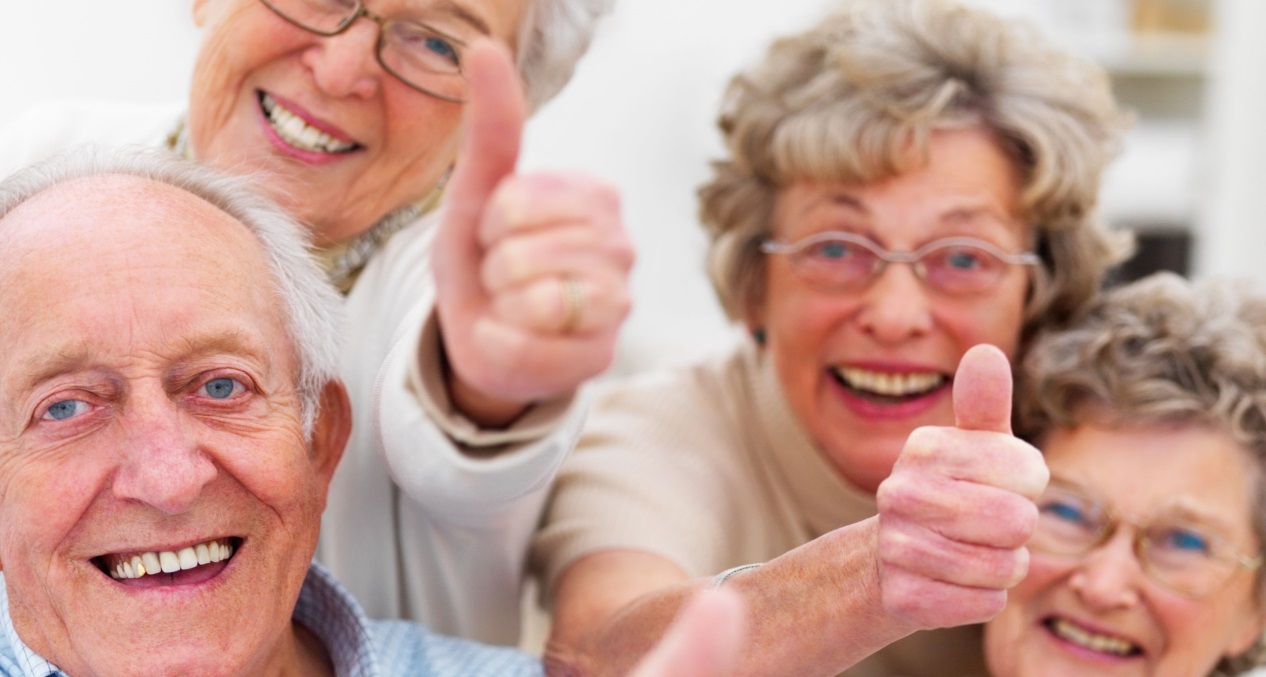 За счет средств областного бюджета :
-на исполнение судебных актов по обеспечению жилыми помещениями детей-сирот и детей, оставшихся без попечения родителей, лиц из числа детей-сирот и детей, оставшихся без попечения родителей, исполнение составило 7 807,8 тыс. рублей (100% плановых назначений). Приобретено 5 квартир.
-за счет субвенции на предоставление гражданам субсидий на оплату жилых помещений и коммунальных услуг при плане 56 812,1 тыс. рублей исполнено 56 756,6 тыс. рублей. Количество семей, являющихся получателями субсидий в 2015 году, составляет 3 280 семей.
34
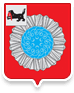 Муниципальная программа "Охрана окружающей среды на территории муниципального образования Слюдянский район на 2014-2018 годы"
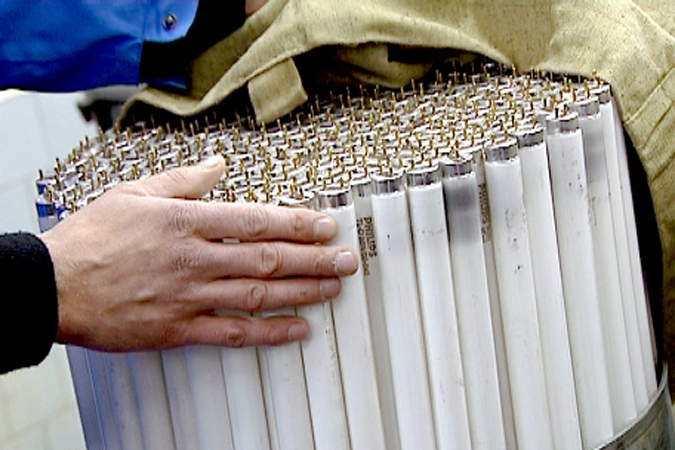 Цель: Реализация конституционных прав граждан на благоприятную окружающую среду.
Улучшение экологической обстановки на территории муниципального района.
Экологическое образование, воспитание и просвещение (формирование экологической культуры).
87,4 (6,8%)
Расходы направлены на: 
-утилизацию ртуть содержащих ламп в количестве 1399 штук;
-охрану электрокотельной «Рудная»;
- проведение Дней защиты от экологической опасности на территории  муниципального образования Слюдянский район
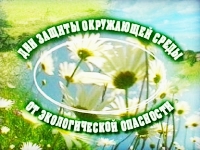 35
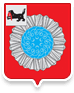 Муниципальная программа "Энергосбережение и повышение энергетической эффективности в муниципальном образовании Слюдянский район на 2014-2018 годы"
Цель: Обеспечение рационального использования топливно-энергетических ресурсов за счёт реализации энергосберегающих мероприятий, повышения энергетической эффективности в бюджетных учреждениях и организациях муниципального образования Слюдянский район. Реализация организационных, правовых, технических, технологических, экономических и иных мер, направленных на уменьшение объема используемых энергетических ресурсов при сохранении соответствующего полезного эффекта от их использования.
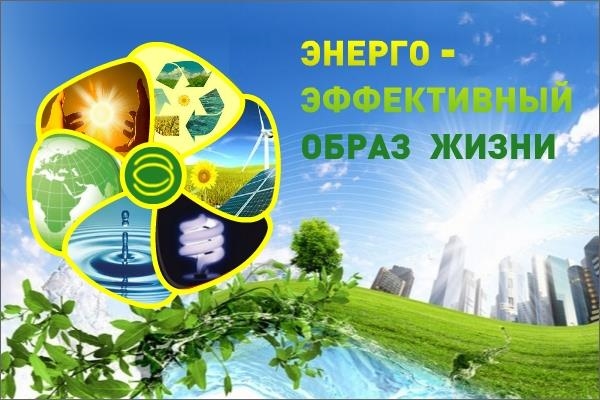 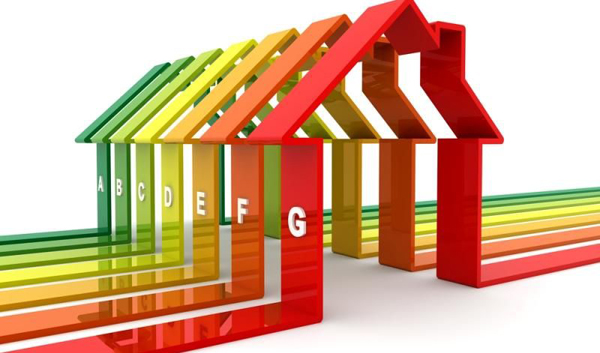 Расходы за счет средств областного бюджета  при плане 234 тыс.рублей составили 100%. Средства направлены на проведение обязательного энергетического обследования и составление энергетических паспортов учреждений социальной сферы.
36
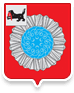 Муниципальная программа "Повышение транспортной доступности, обеспечение условий для реализации потребностей граждан муниципального образования Слюдянский район в перевозках" на 2014-2018 годы
Цель: Формирование эффективно функционирующего пассажирского транспортного комплекса, предоставляющего качественные услуги по транспортному обслуживанию населения при соблюдении принципа надежности и безопасности пассажирских перевозок
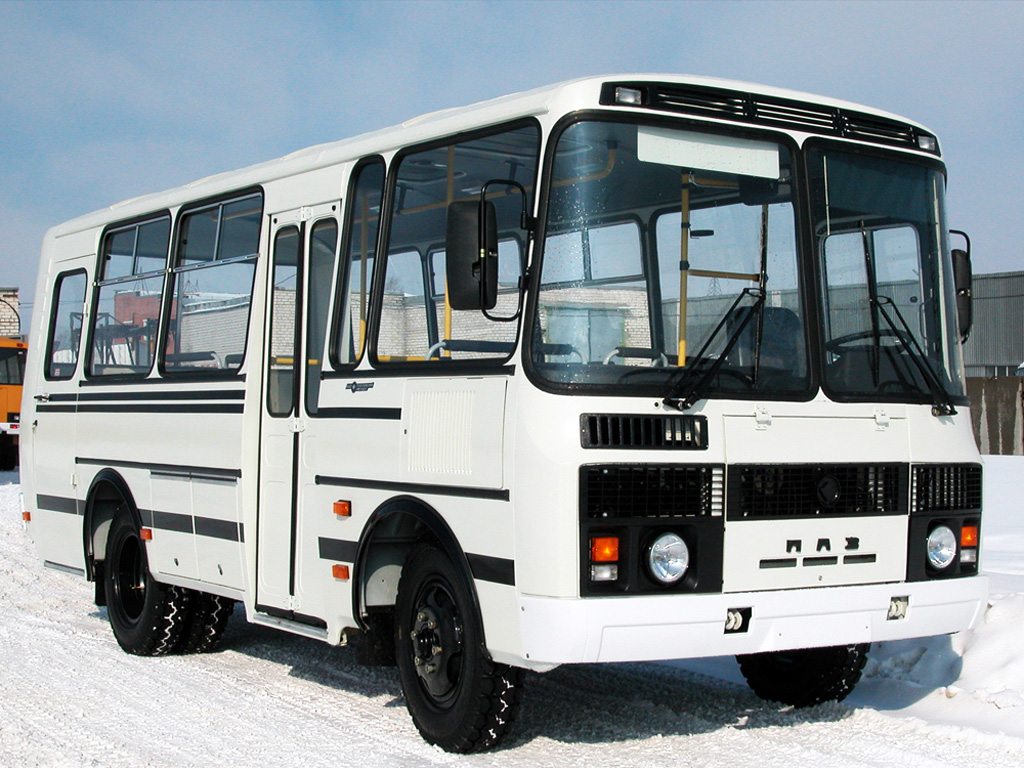 2 201 (99,8%)
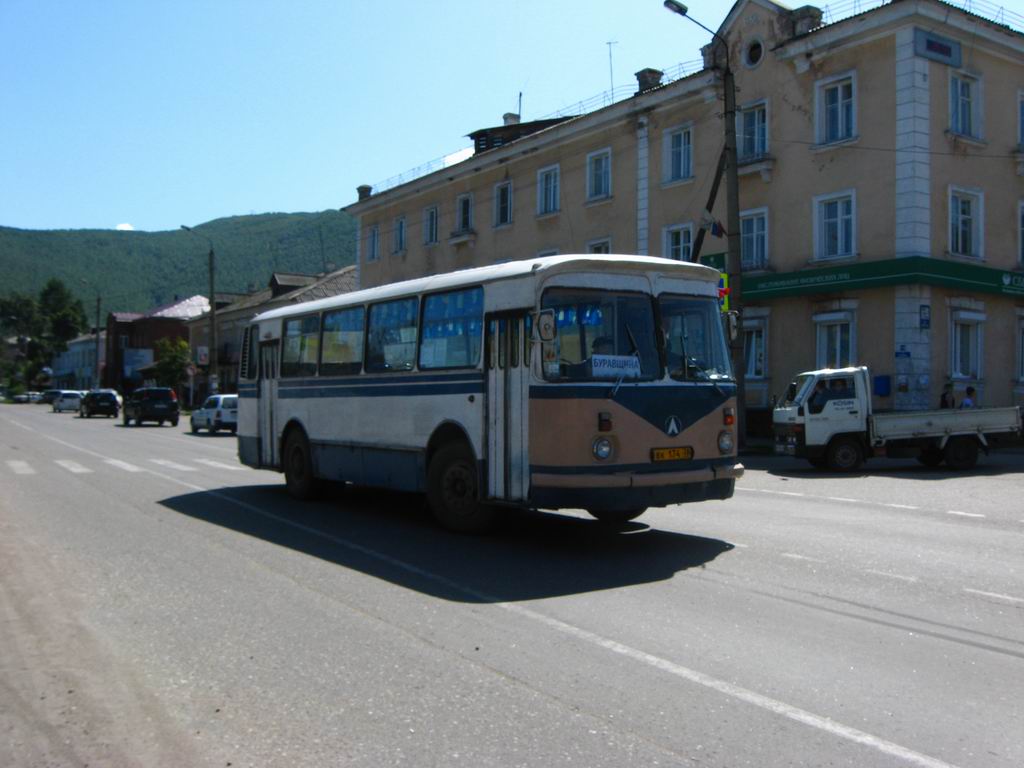 В рамках муниципальной программы "Повышение транспортной доступности, обеспечение условий для реализации потребностей граждан муниципального образования Слюдянский район в перевозках" на 2014-2018 годы производилось: 
- субсидирование возмещения затрат социально-значимых пригородных маршрутных перевозок пассажиров по маршрутам Слюдянка - Ангасолка и Слюдянка-Тибельти-Слюдянка на сумму 325 тыс. рублей; 
- финансовое обеспечение (возмещение) части затрат на уплату авансовых и лизинговых платежей за приобретение 2-х автобусов для осуществления меж поселенческих перевозок в сумме 1 876 тыс. рублей.
37
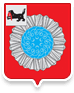 Муниципальная программа "Поддержка и развитие учреждений образования и культуры  муниципального образования Слюдянский район на 2014-2018 годы"
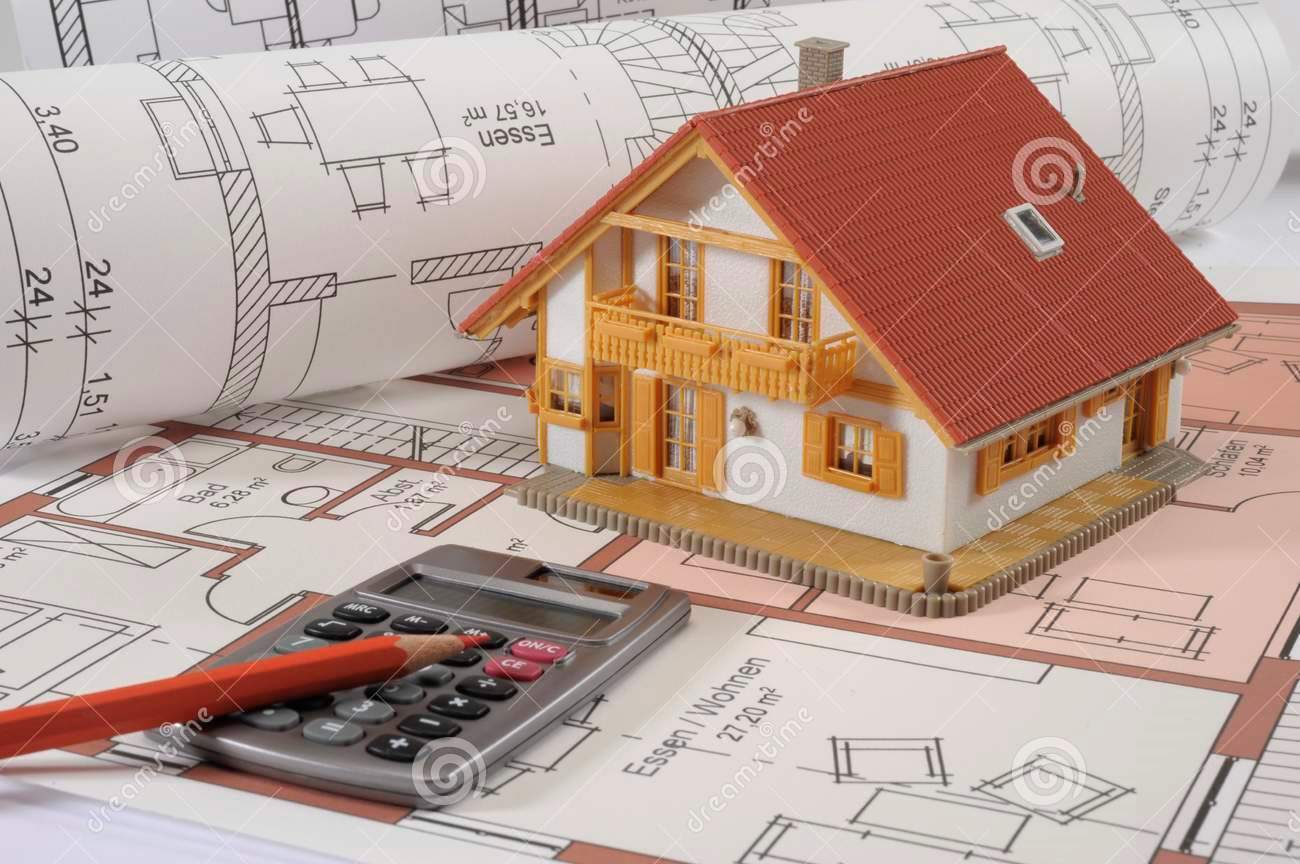 Цель: Обеспечение  государственных гарантий доступности  и  качества образования  и  культуры  в муниципальном образовании Слюдянский район всем слоям  населения  независимо  от  места     жительства, социального статуса семьи, уровня развития и здоровья ребенка.
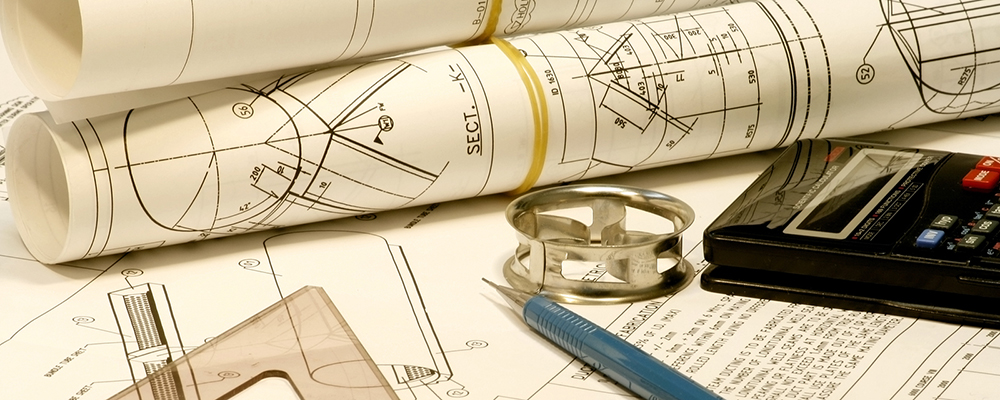 Средства направлены на разработку проектно-сметной документации на капитальный ремонт нежилого здания № 23 А по ул. Ленина г.Слюдянка, в сумме 301,5 тыс. рублей и проверку достоверности определения сметной стоимости объекта, в сумме 133,9 тыс. рублей для ввода в эксплуатацию муниципального бюджетного дошкольного образовательного учреждения «Детский сад общеразвивающего вида № 8 «Солнышко» г.Слюдянка».
38
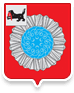 Муниципальная программа "Поддержка приоритетных отраслей экономики муниципального образования Слюдянский район на 2014-2018 годы"
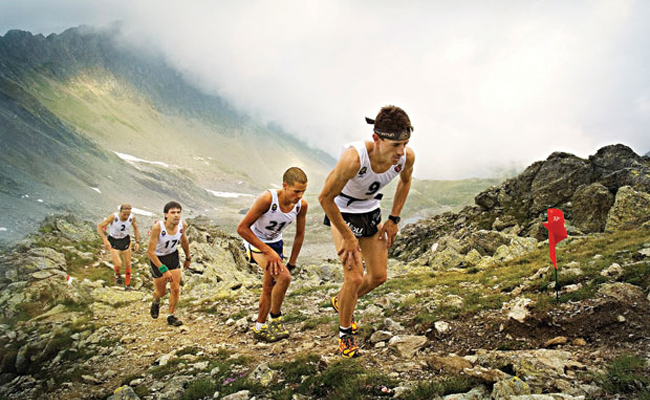 Цель: Содействие развитию субъектов малого и среднего предпринимательства (далее – СМСП). Содействие развитию туризма в муниципальном образовании Слюдянский район.
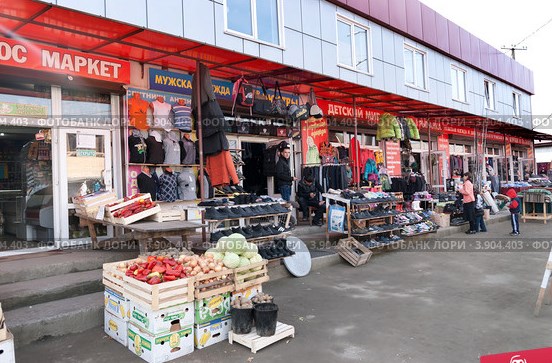 за счет средств субсидии федерального бюджета:
исполнено 577,5 тыс.рублей (100%) – субсидия федерального бюджета на оказание государственной поддержки малого и среднего предпринимательства. 
Средства направлены на гранты начинающим предпринимателям на создание собственного бизнеса.
- за счет средств субсидии областного бюджета:
исполнено 79 тыс.рублей (100%) – субсидия областного бюджета на оказание государственной поддержки малого и среднего предпринимательства. 
Средства направлены на гранты начинающим предпринимателям на создание собственного бизнеса.
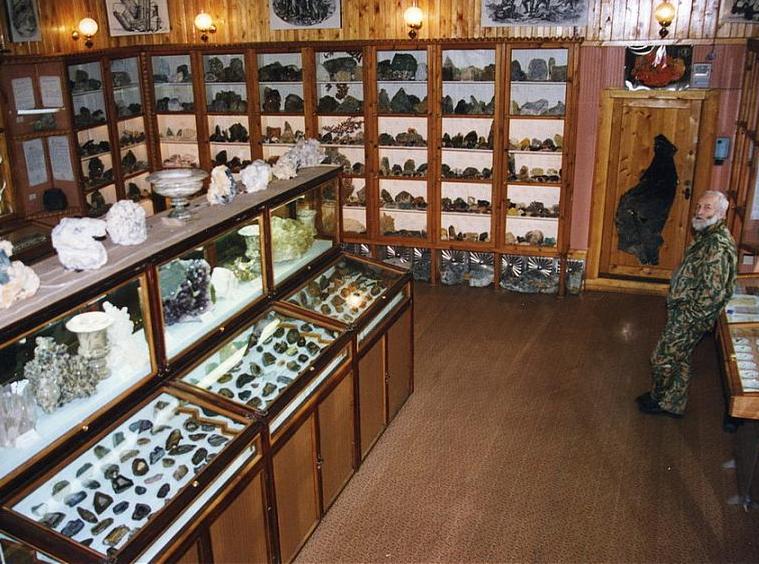 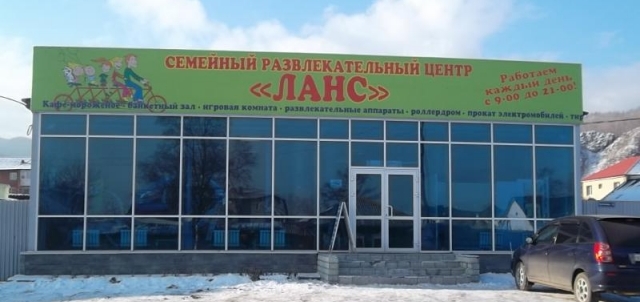 39
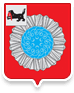 Муниципальная программа "Совершенствование механизмов управления муниципальным образованием Слюдянский район в 2014-2018 годах"
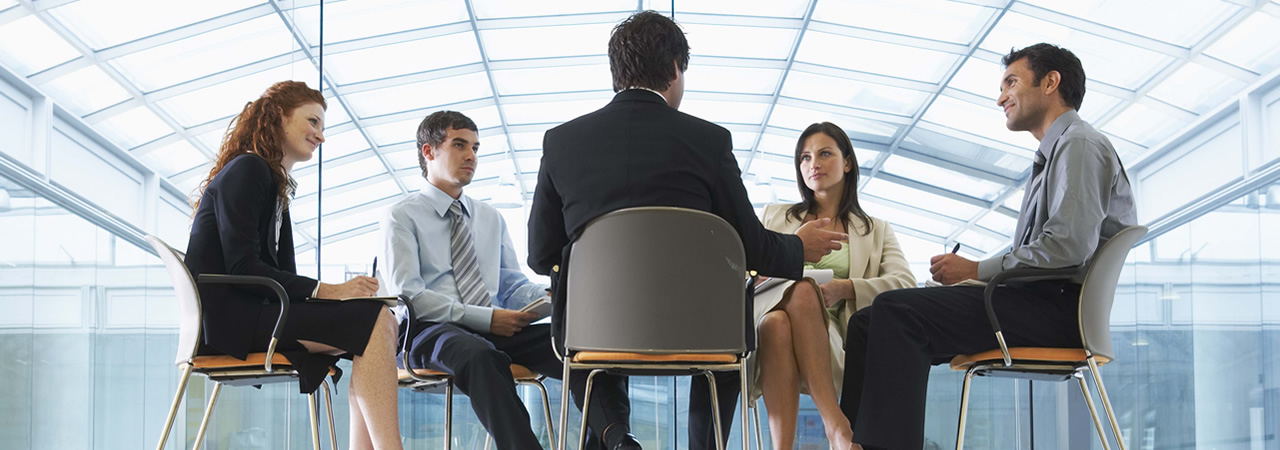 Цель: Обеспечение совершенствования механизмов управления муниципальным образованием Слюдянский район
103 472 (95%)
Исполнение программы осуществлено в рамках 13 подпрограмм и 3 источников финансирования:
1. За счет средств областного бюджета на исполнение переданных государственных полномочий в сумме 6 181 тыс.рублей – 6% от расходов программы;
2. За счет межбюджетных трансфертов, передаваемых бюджету муниципального района из бюджетов поселений на осуществление части полномочий по решению вопросов местного значения в соответствии с заключенными соглашениями исполнено 2 732 тыс.рублей – 2,6% от расходов программы;
3. За счет местного бюджета в сумме 94 559 тыс.рублей – 91,4%, из них на предоставление дотации на выравнивание бюджетной обеспеченности поселений из бюджета муниципального район в сумме 12 317 тыс.рублей, в соответствии с соглашением с Байкальским МО на рекламные конструкции в сумме 45 тыс.рублей, на повышение качества управления муниципальным имуществом и земельными ресурсами в сумме 10 354 тыс.рублей, на выполнение муниципального задания МАУ Славное море в сумме 1 987 тыс.рублей, на обслуживание муниципального долга  2 991 тыс.рублей, на развитие информационного пространства в сумме 3 919 тыс.рублей, функционирование органов местного самоуправления администрации, Комитета финансов, Комитета по социальной политике и культуре 62 946 тыс.рублей.
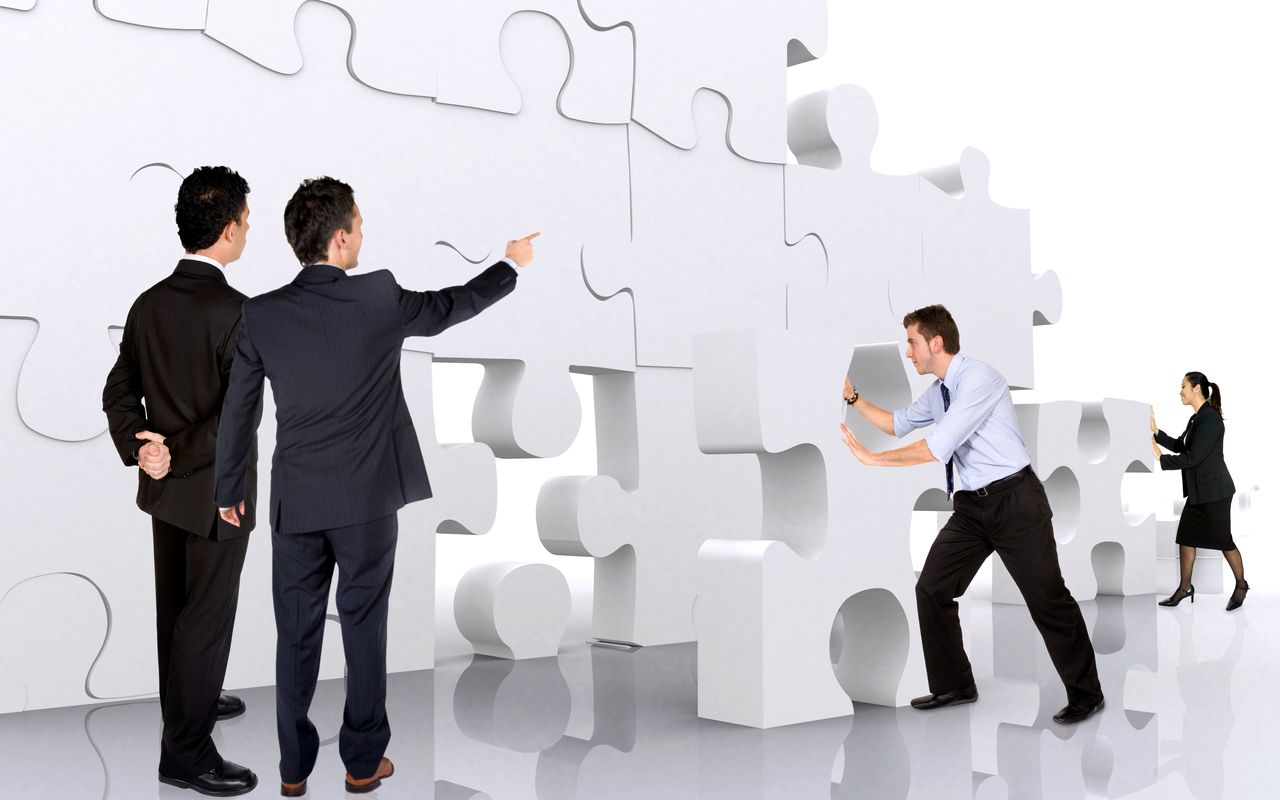 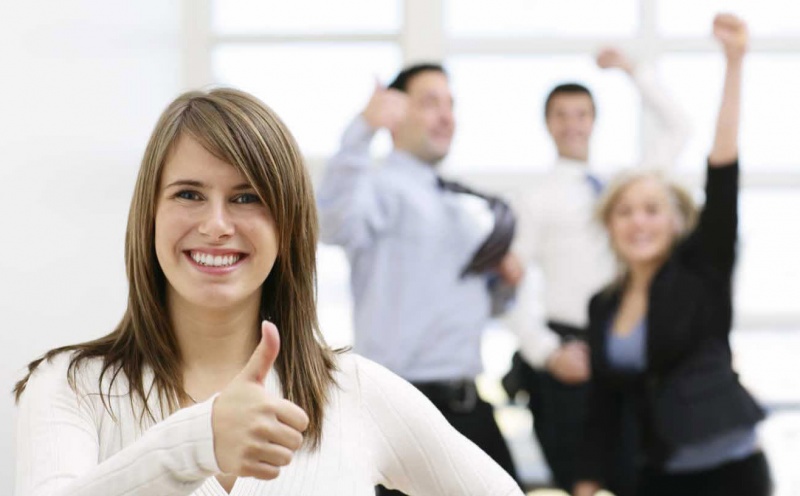 40
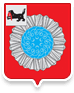 Муниципальная программа "Совершенствование механизмов управления муниципальным образованием Слюдянский район в 2014-2018 годах"
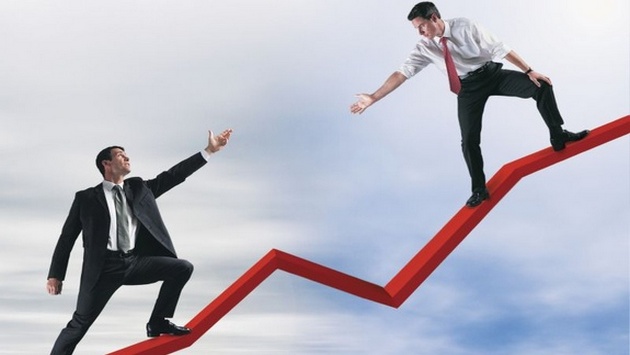 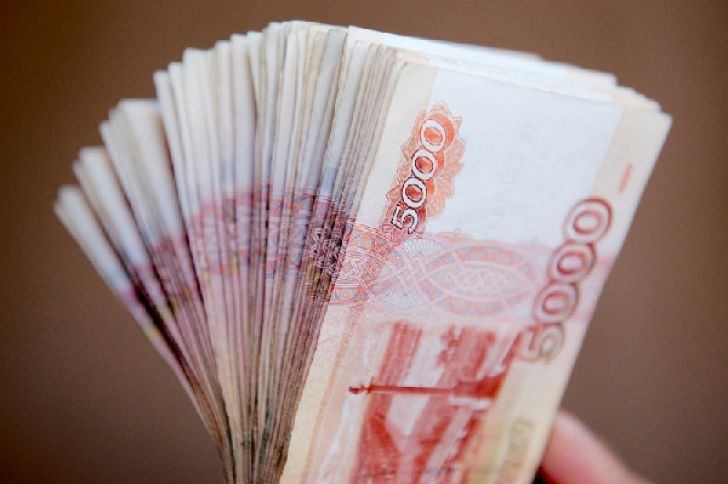 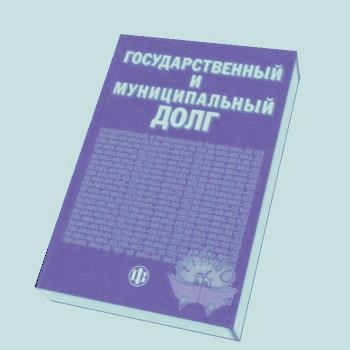 Обслуживание муниципального долга
Сумма дотаций городским и сельским поселениям в 2015 году составила 12 317 тыс.рублей, что на  - 3 476 тыс.рублей меньше показателя 2014 года.
Исполнено 2 991,4 тыс. рублей (план 2 991,4 или 100%) плата за пользование бюджетными кредитами, предоставленными из областного бюджета бюджету муниципального образования Слюдянский район.
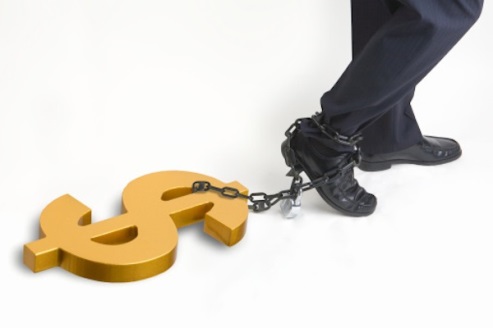 41
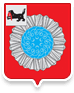 Муниципальная программа "Профилактика безнадзорности и правонарушений несовершеннолетних в муниципальном образовании Слюдянский район на 2014-2018 годы"
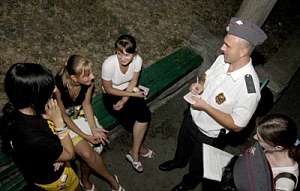 Цель: Комплексное решение проблемы профилактики безнадзорности и правонарушений детей и подростков, их социальной реабилитации в современном обществе
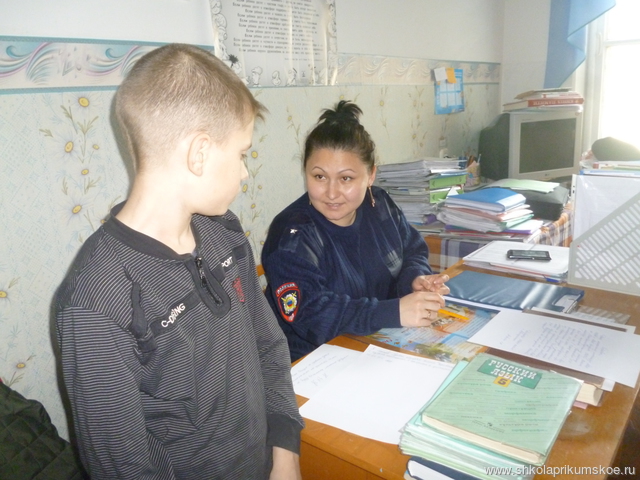 Благодаря мероприятиям, проводимым в рамках программы, удалось достичь снижения подростковой преступности на 9,09 %.
42
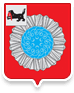 Непрограммные расходы муниципального образования Слюдянский район
Объем непрограммных расходов бюджета муниципального образования Слюдянский район составил 1% от общего объема расходов или 9 922 тыс.рублей. Средства направлены на:
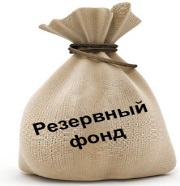 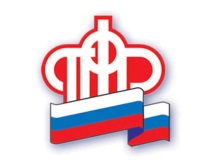 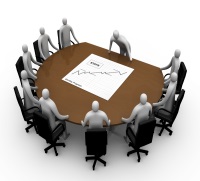 Функционирование представительного органа муниципального образования Слюдянский район в сумме 5 351 тыс.рублей
Обеспечение выплаты муниципальной пенсии в сумме 4 151 тыс.рублей
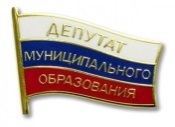 Осуществление областных государственных полномочий в сфере обращения с безнадзорными собаками и кошками в Иркутской области в сумме 263 тыс.рублей
Резервный фонд администрации муниципального образования Слюдянский район в сумме 55 тыс.рублей на оказание содействия гражданам Украины
Мобилизационную подготовку экономики в сумме 102 тыс.рублей
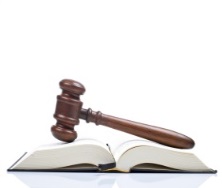 43
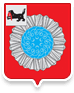 Кредиторская задолженность за период с 2013 по 2016 год
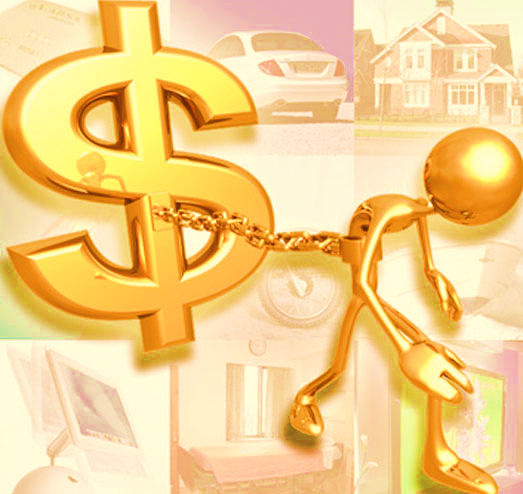 Кредиторская задолженность за период с 2013 года уменьшилась на   – 7 291 тыс.рублей  или в 2,6 раза.
44
Спасибо за внимание!